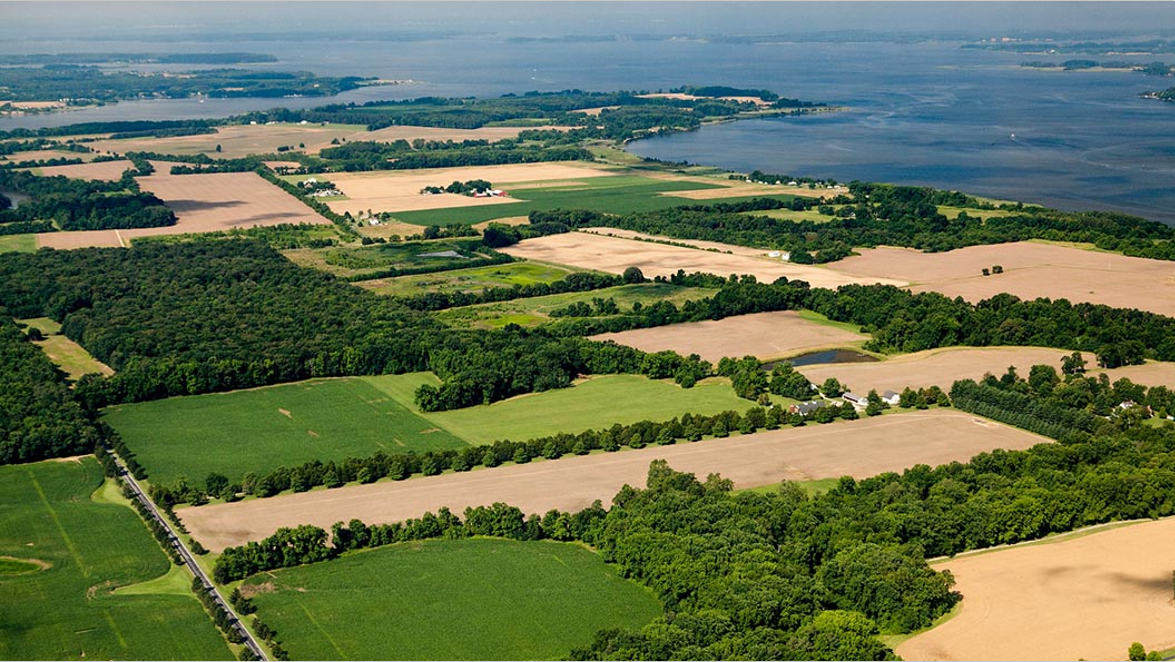 National Marine Fisheries Service
                                               (NMFS)
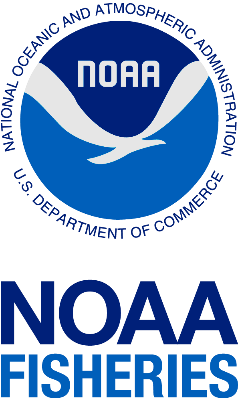 Ryan DeWitt
Office of Protected Resources
About 1,700 Species on the Endangered Species Act
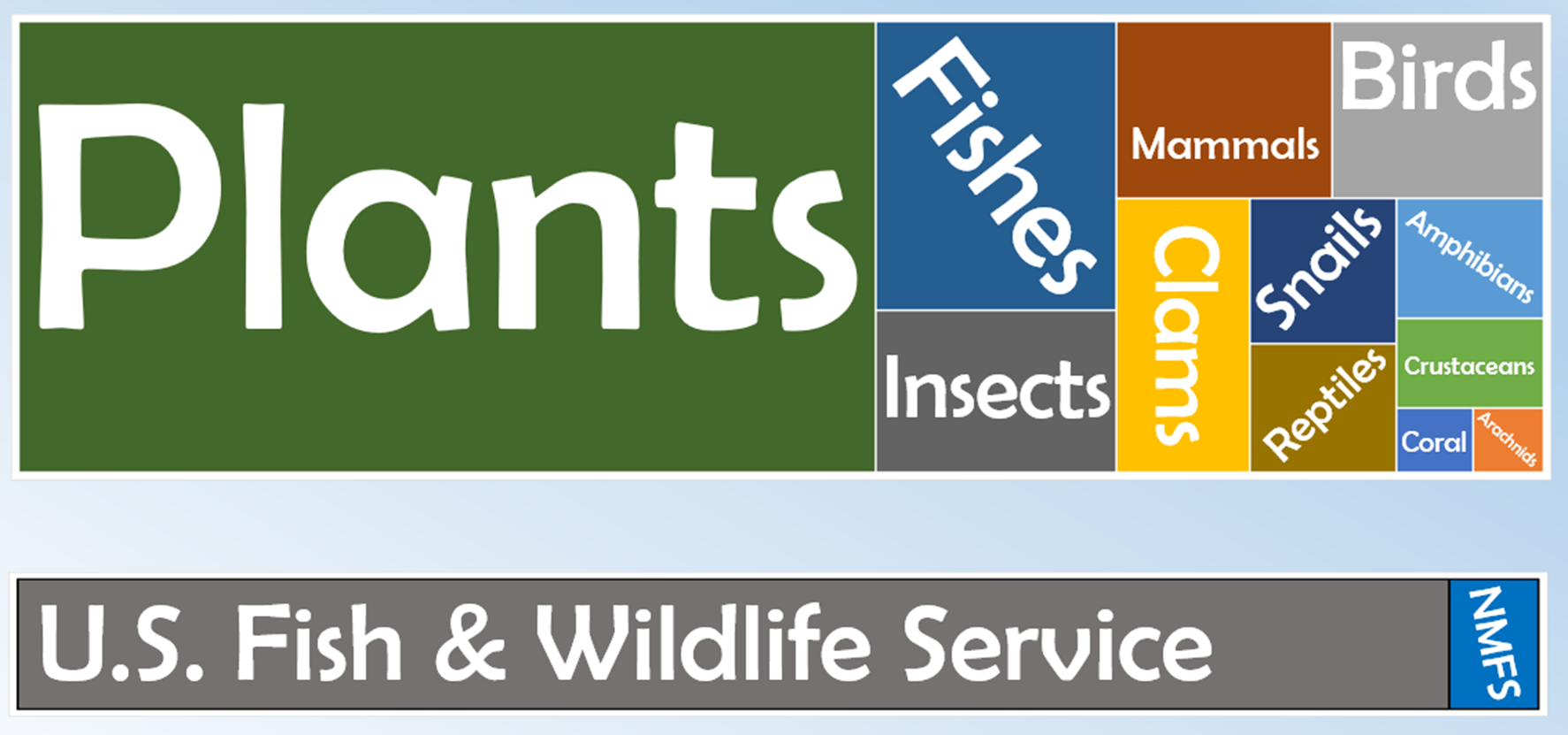 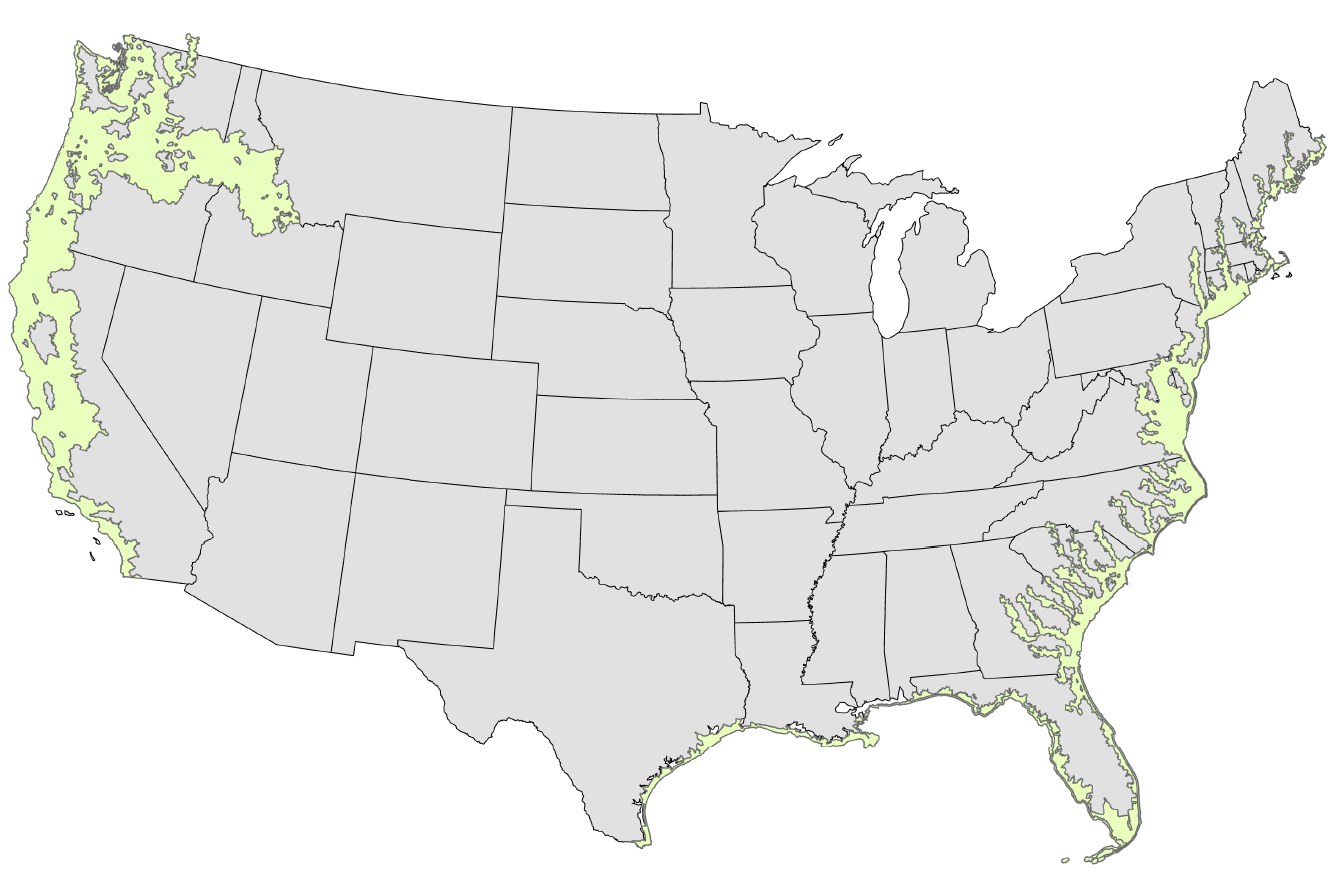 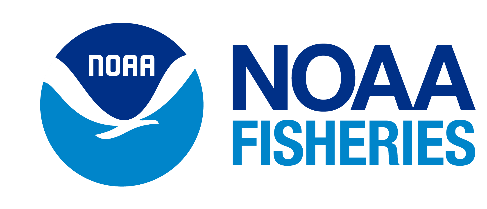 U.S. Department of Commerce | National Oceanic and Atmospheric Administration | National Marine Fisheries Service
3
“Section 7” of the Endangered Species Act
Requires federal agencies to insure that any federal Action authorized, funded, or carried out is not likely to jeopardize 
ESA-listed species/habitats.
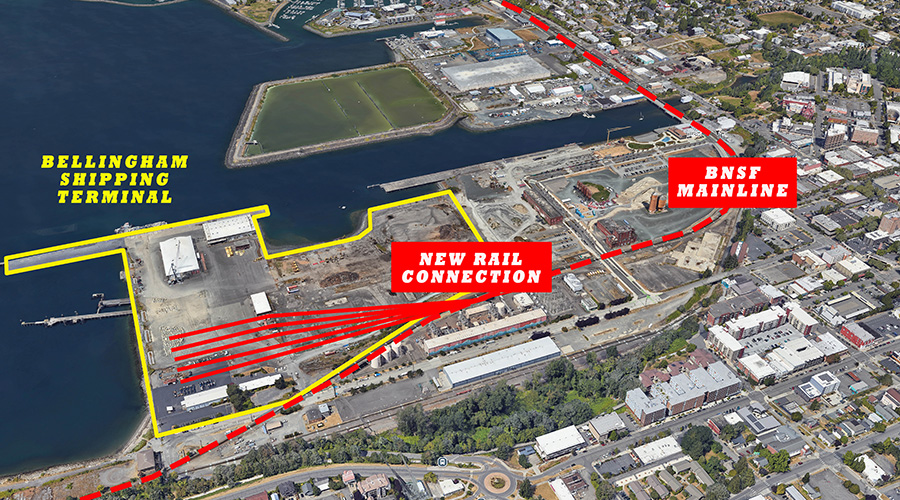 Example: 
Bellingham Shipping Terminal Modernization

The Action:
Replacement of piles, dredging ~ 22,000 yards, etc.

Federal Agency: 
U.S. Department of Transportation funding

ESA-mitigation: 
In-water work window (when out-migrating salmonids are less likely to be present), runoff reduction e.g. wattles, silt fences, etc.
“Section 7” of the Endangered Species Act
Requires federal agencies to insure that any federal Action authorized, funded, or carried out is not likely to jeopardize 
ESA-listed species/habitats.
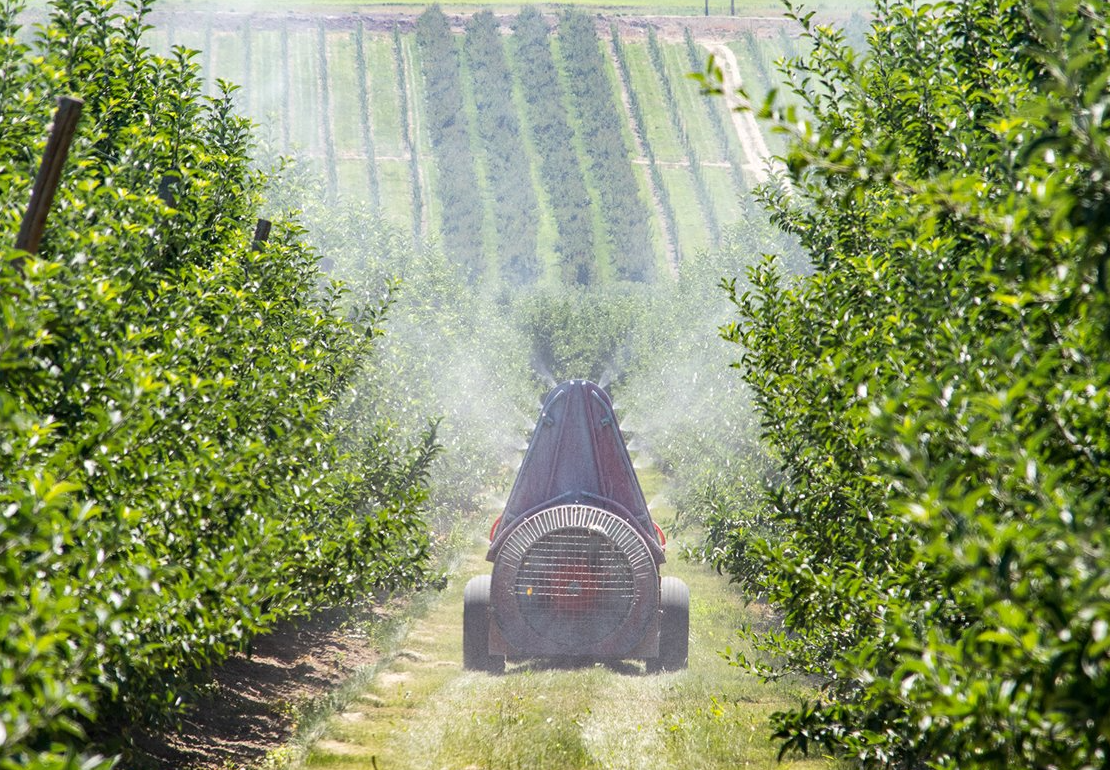 Example: 
FIFRA Pesticide Registration

The Action:
Registration of pesticides as described on product labels (Directions for Use)

Federal Agency: 
Environmental Protection Agency approval needed

ESA-mitigation: 
Mitigations measures to reduce the off-field transport of pesticides via drift and runoff. E.g. vegetative filter strip
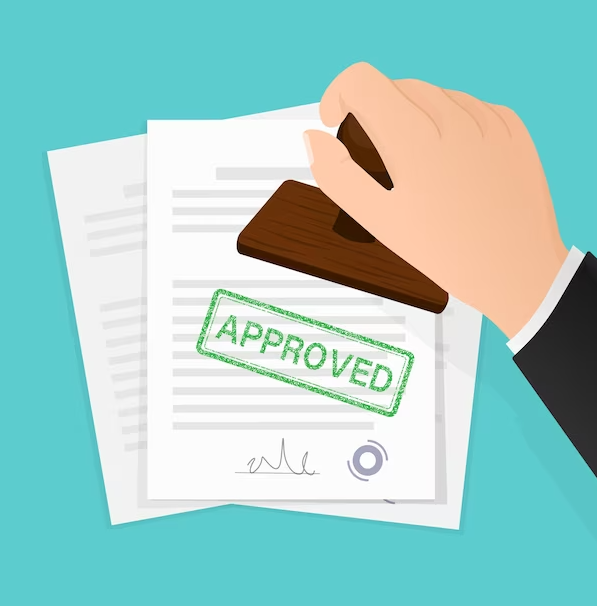 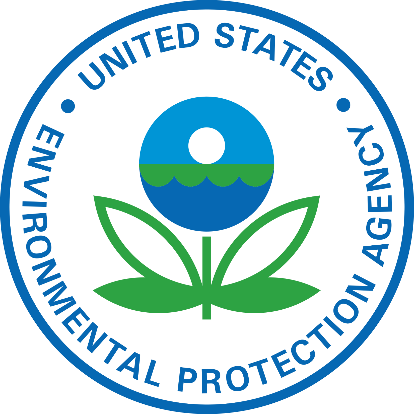 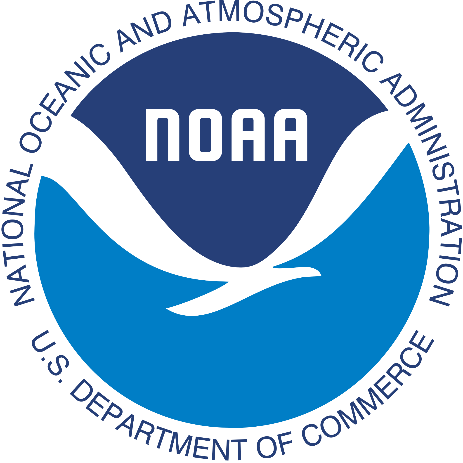 FIFRA Registration
General label changes
ESA-specific label changes
ESA Consultation
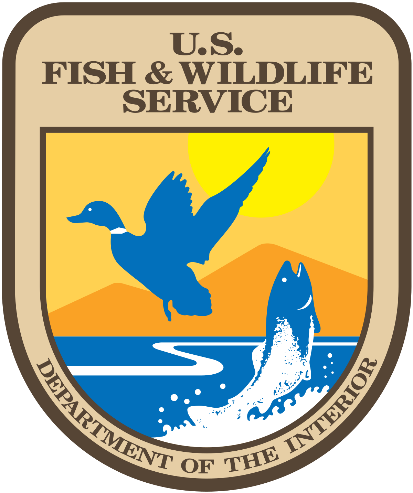 How do you know if ESA-protections are built into the label?
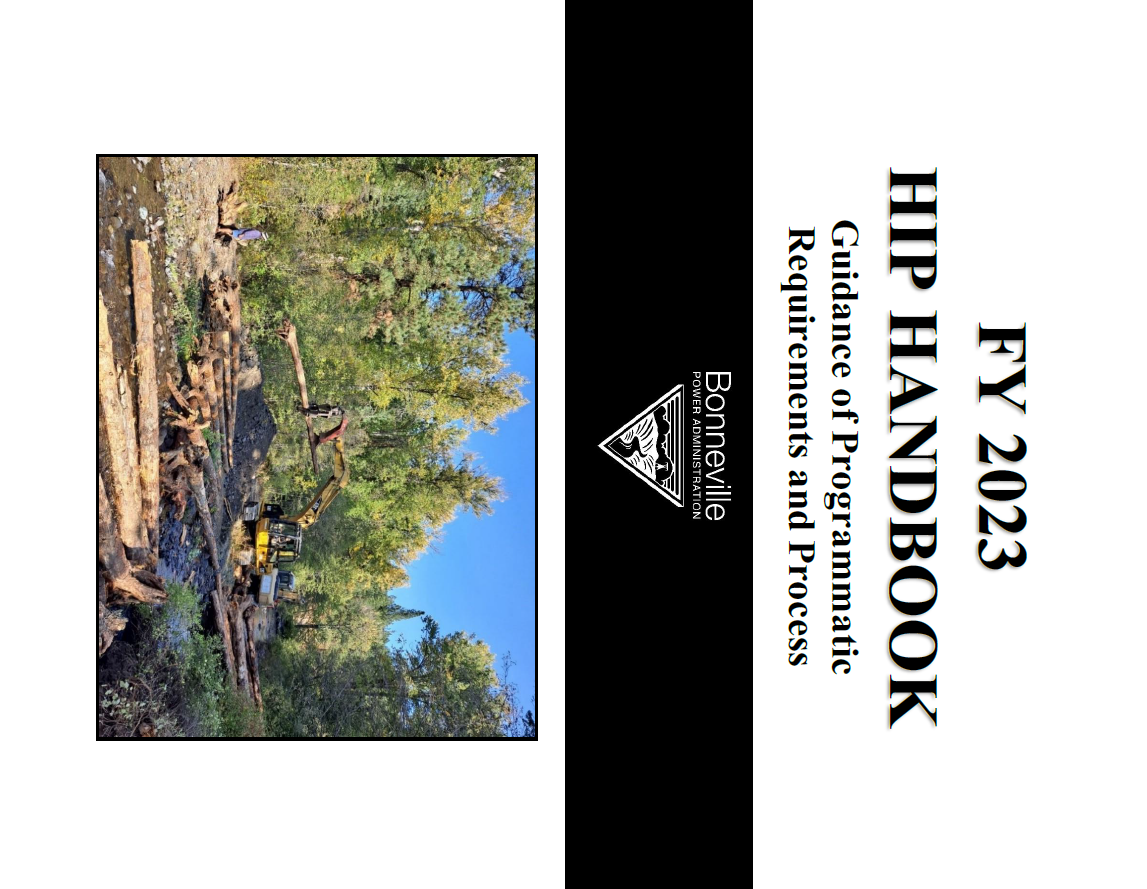 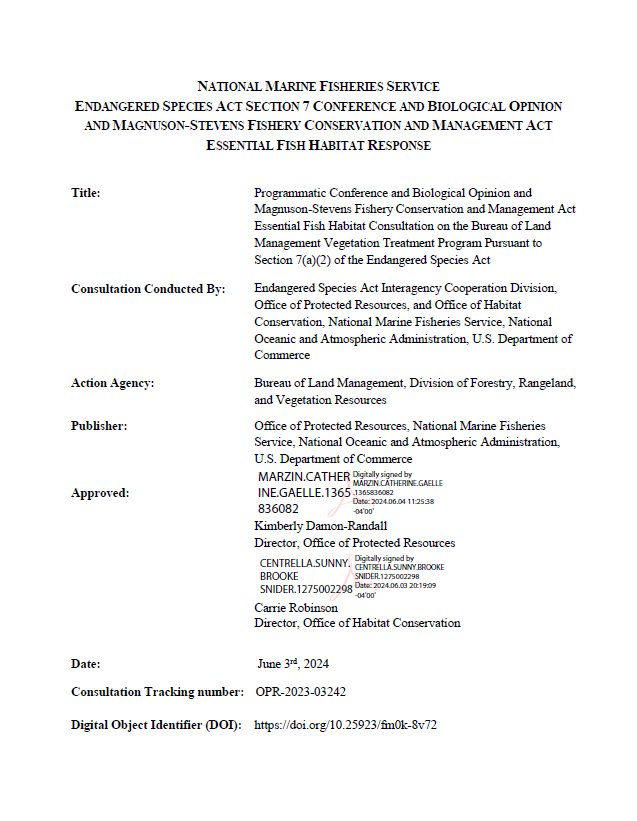 BPA Habitat Improvement Program (HIP, 2023)

BLM Vegetative Management Program (2024)
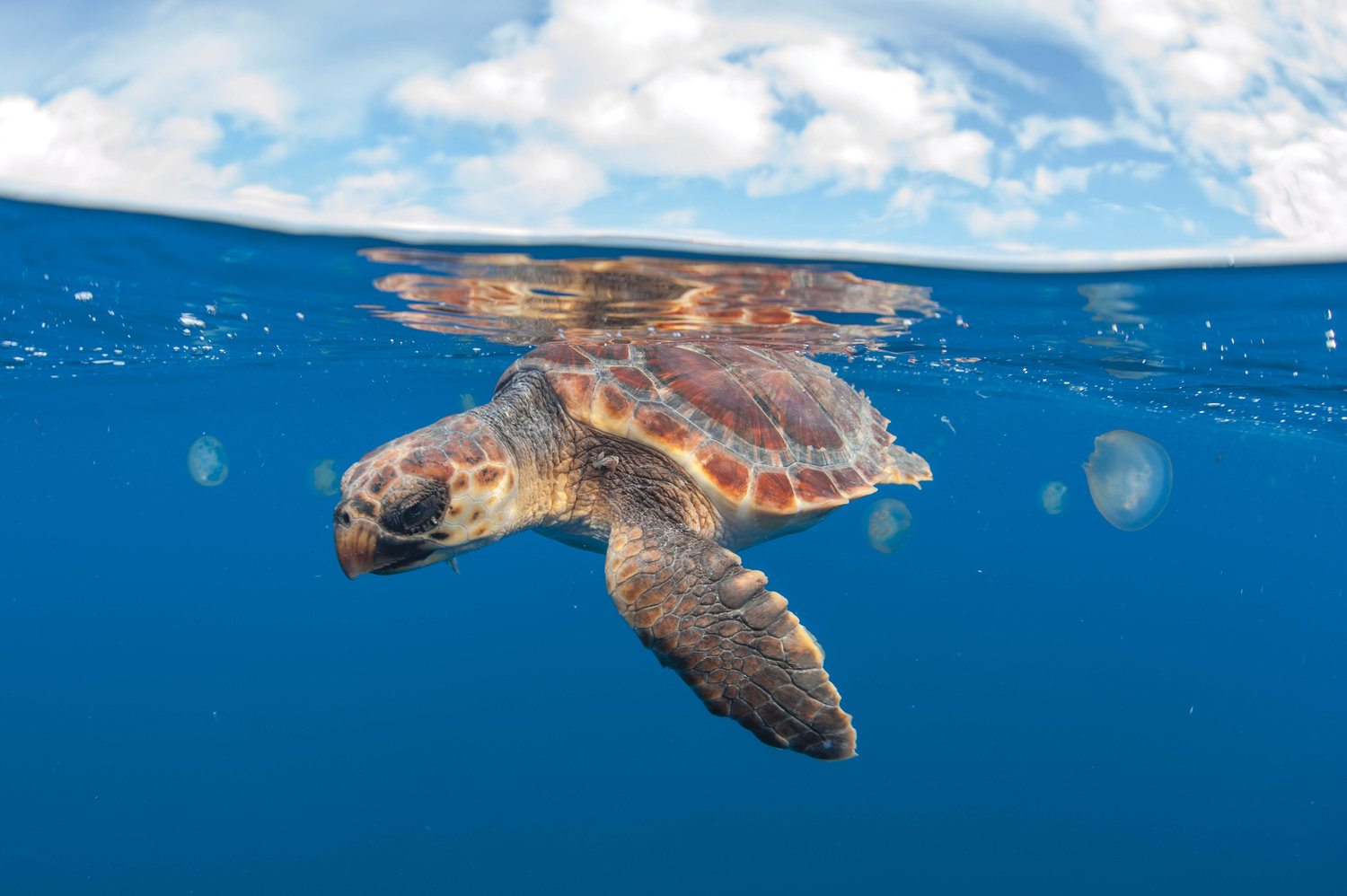 New framework for ESA-based mitigation
Geographically specific “Pesticide Use Limitation Areas”
List of mitigation options to choose from:
Drift
Runoff
U.S. Department of Commerce | National Oceanic and Atmospheric Administration | National Marine Fisheries Service
8
The Approach to Mitigation is Evolving
Chlorpyrifos
Malathion
Diazinon
EPA’s new approach
“the strategies”
Bromoxynil
Prometryn
2024
2022
2023
Now
2021
1,3-D (Telone)
Metolachlor
Carbaryl
Methomyl
Step 1. 
Does your product label contain the following language in the Directions for Use section?
ENDANGERED AND THREATENED SPECIES PROTECTION REQUIREMENTS: Before using this product, you must obtain any applicable Endangered Species Protection Bulletins (‘Bulletins’) within 6 months prior to or on the day of application…
If so, you need to access EPA’s Bulletins Live! Two website (go to step 2) 

If not, there are no additional mitigations
10
Step 2. 
Is your application area in a Pesticide Use Limitation Area?
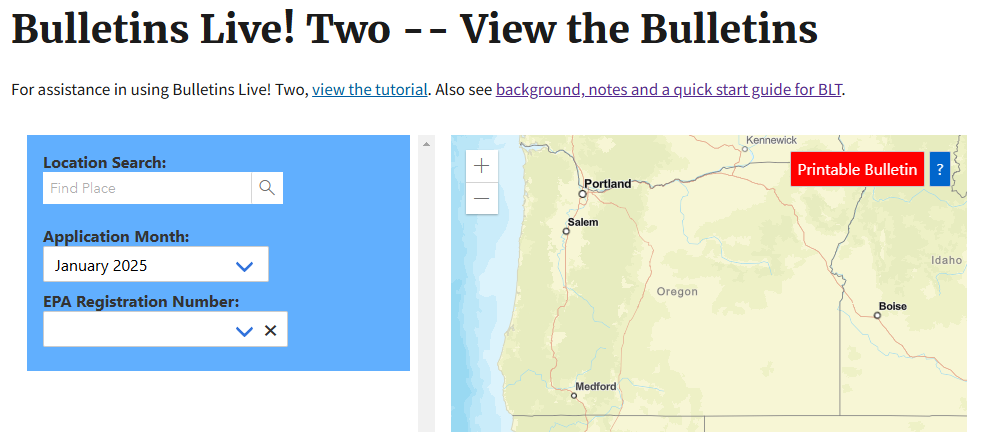 Bulletin’s Live! Two:
Location
Application month
EPA registration number
If so, click “Printable Bulletin” for a description of the additional mitigations 

If not, there are no additional mitigations
11
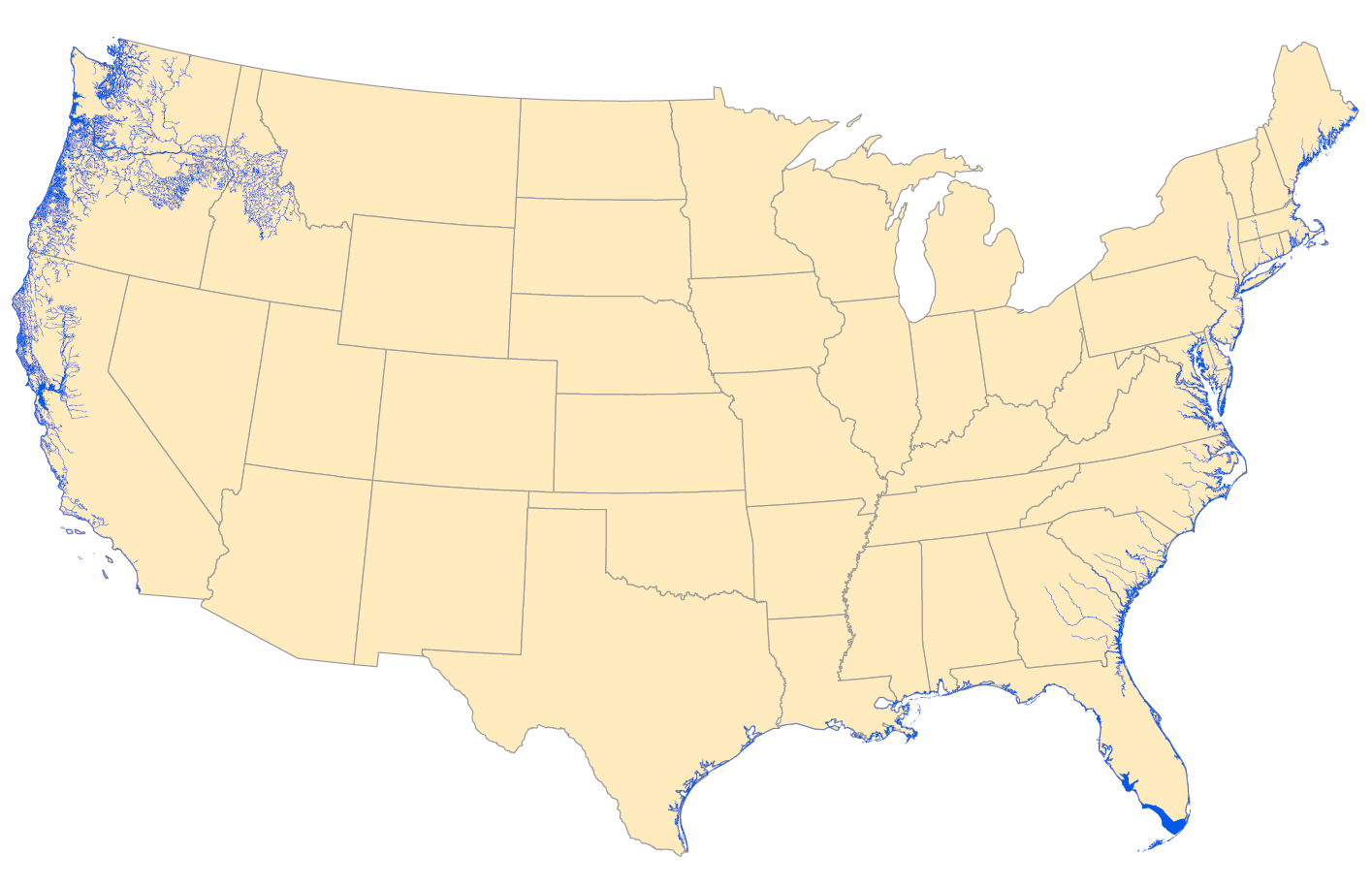 “Pesticide Use Limitation Areas” (PULA) for all NMFS species in Lower-48
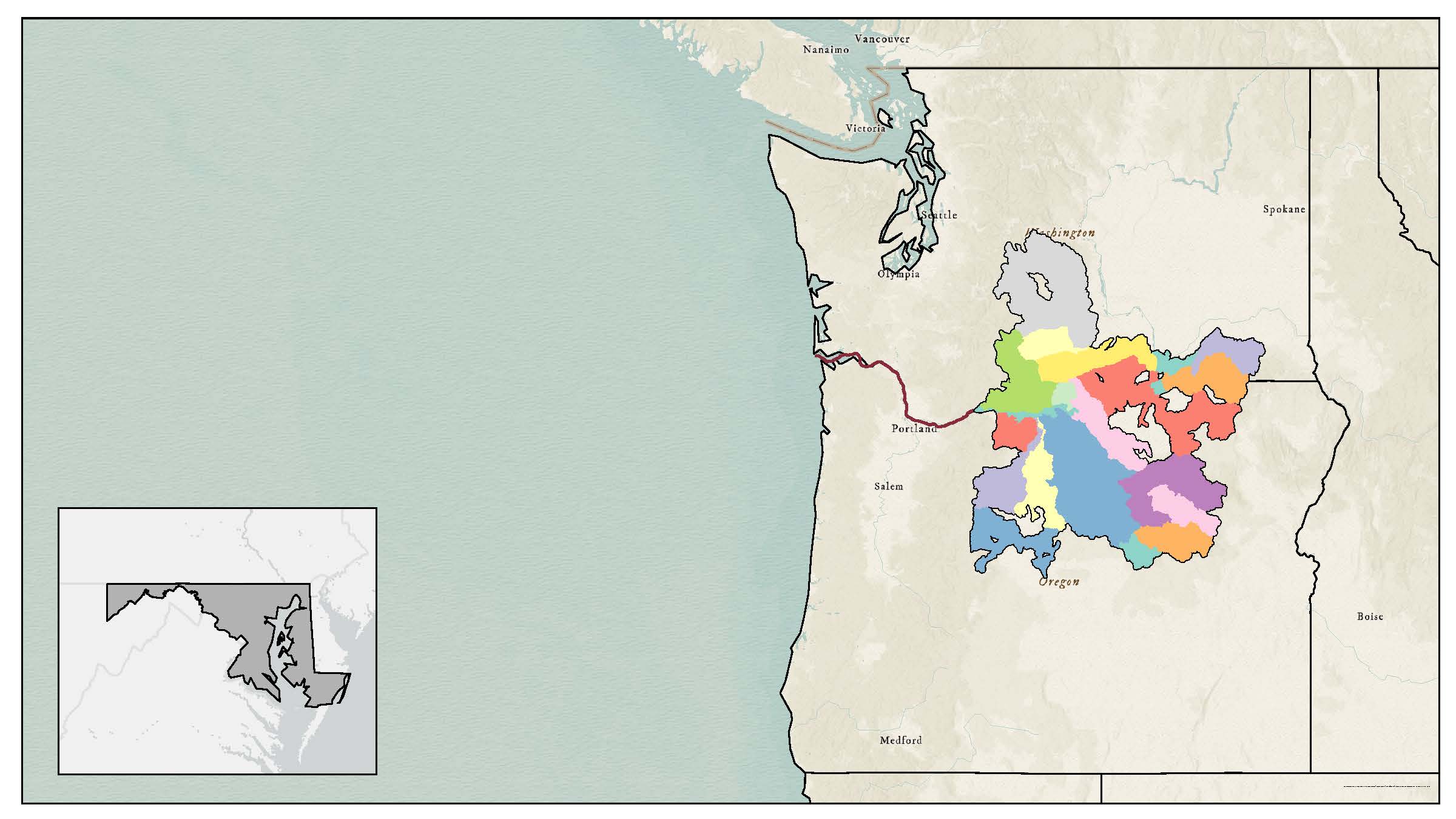 Middle Columbia River Steelhead
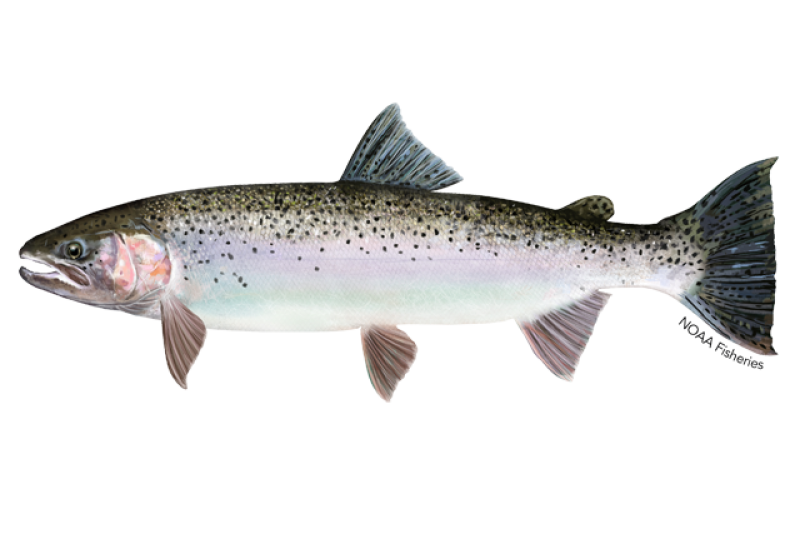 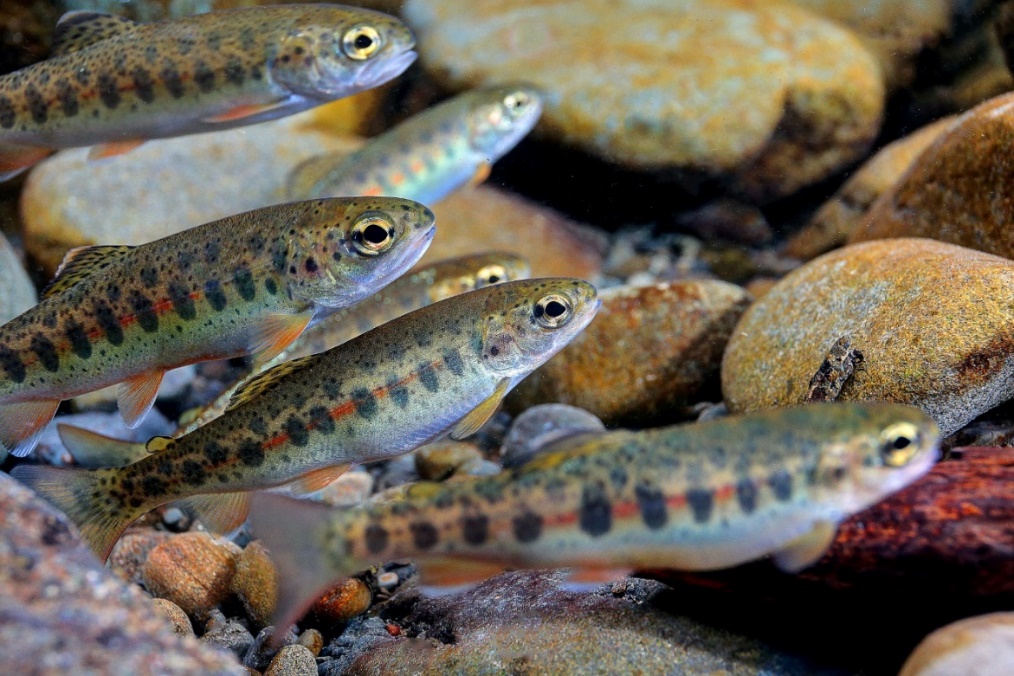 U.S. Department of Commerce | National Oceanic and Atmospheric Administration | National Marine Fisheries Service
13
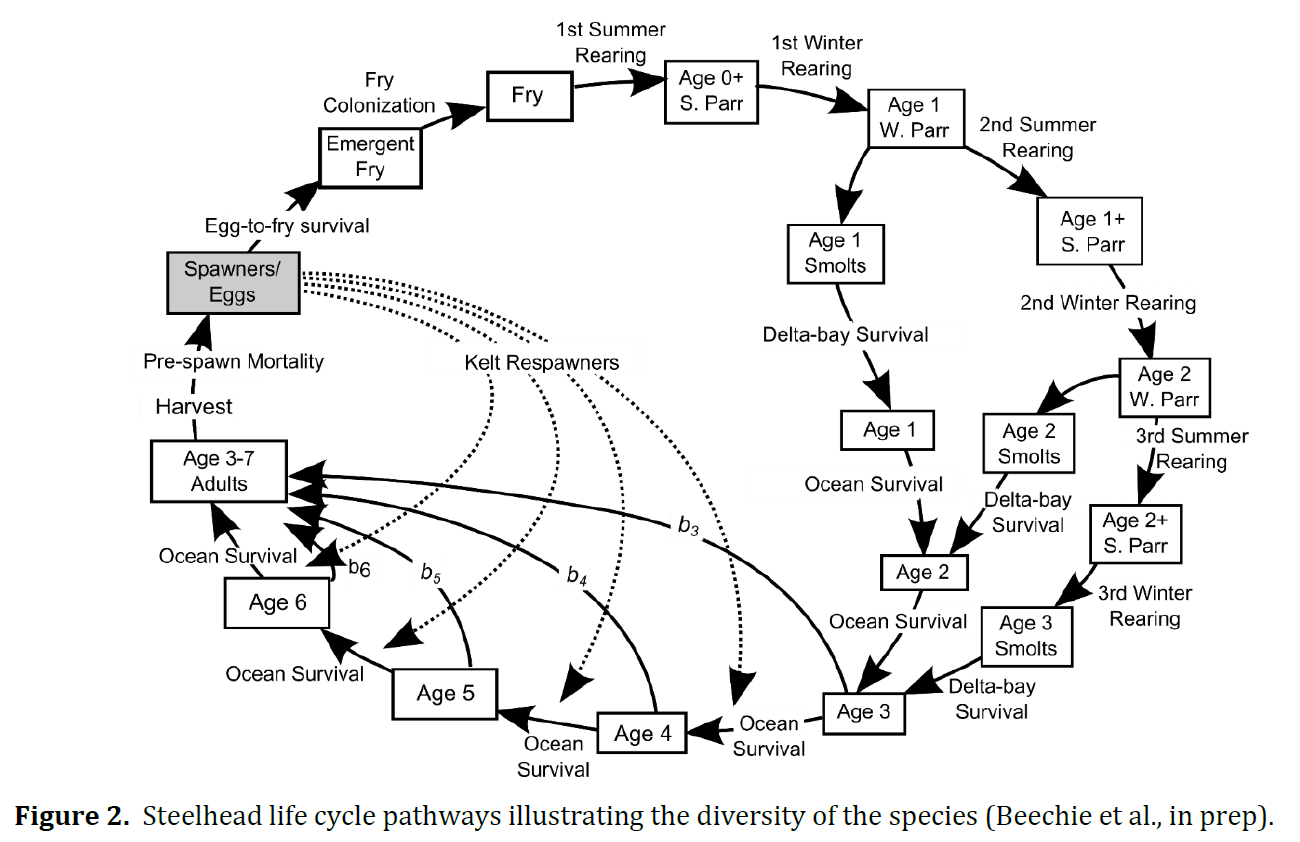 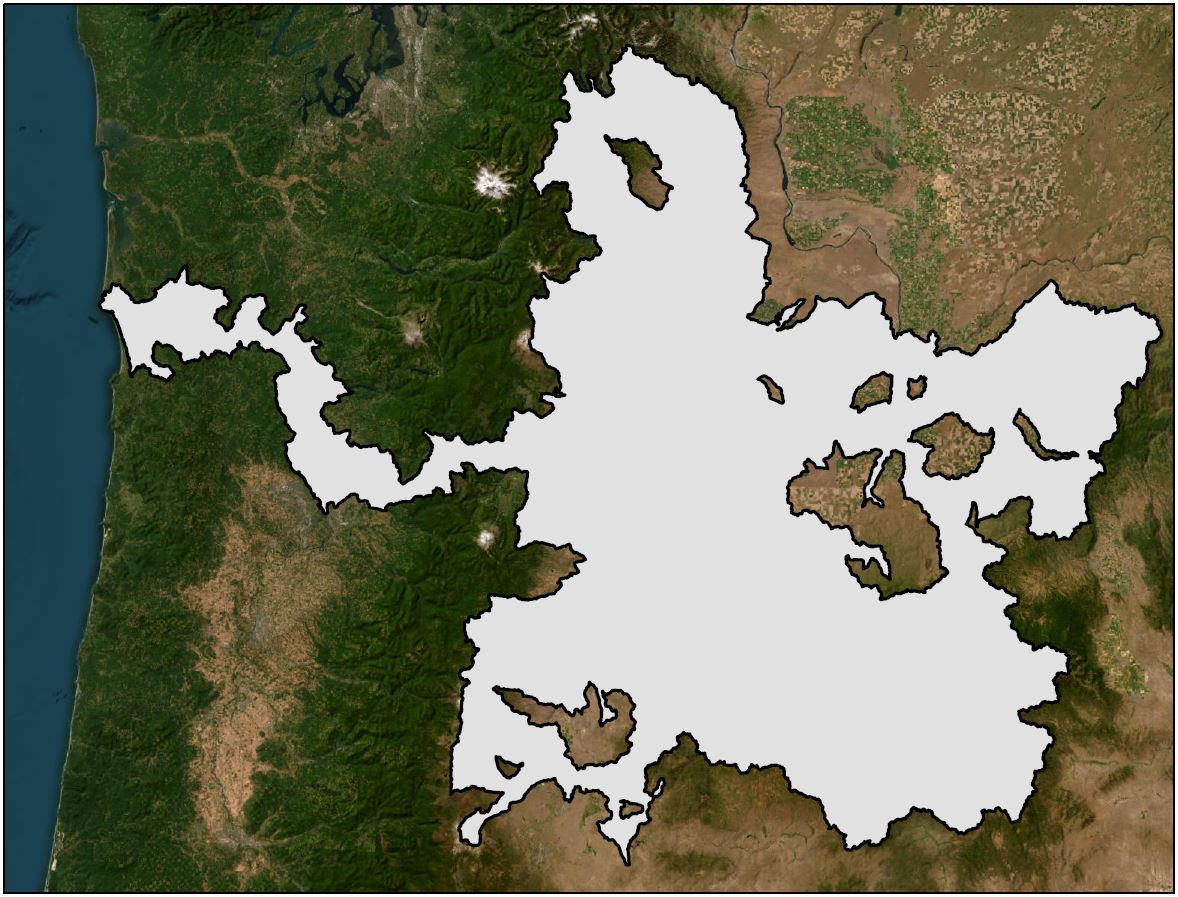 Middle Columbia River steelhead range
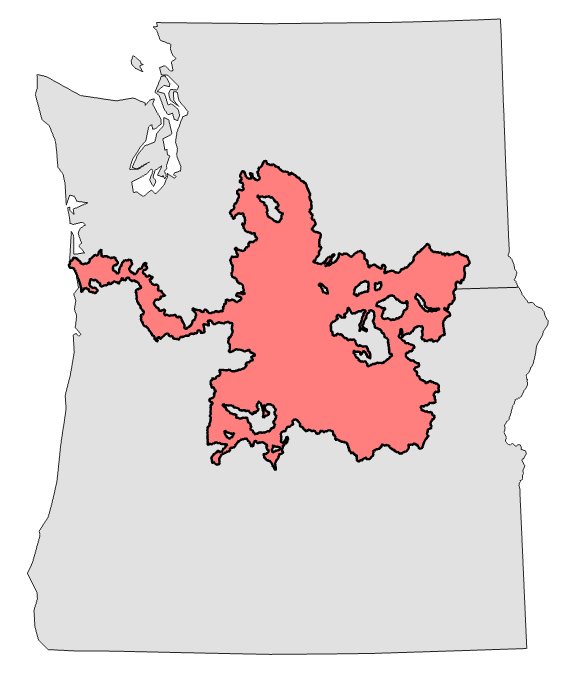 WA
OR
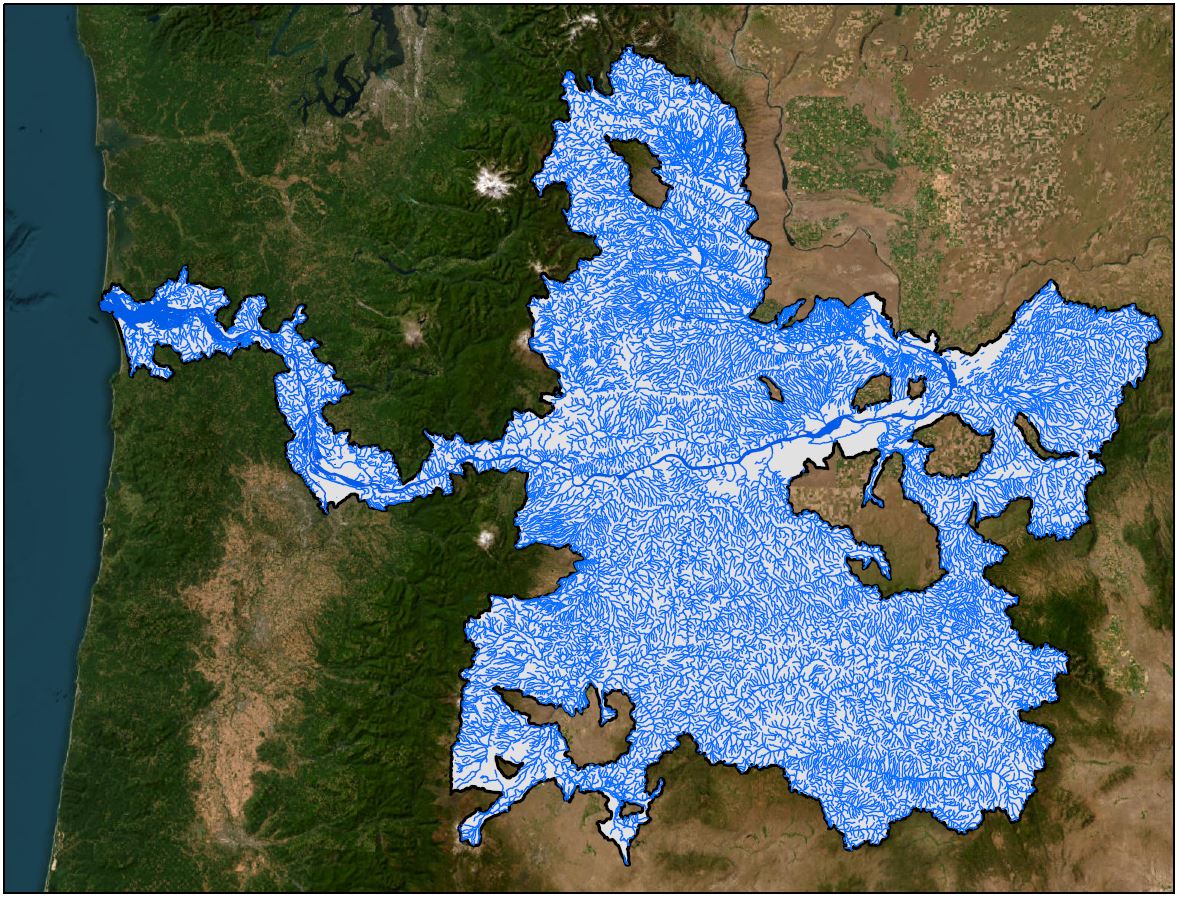 Middle Columbia River steelhead range
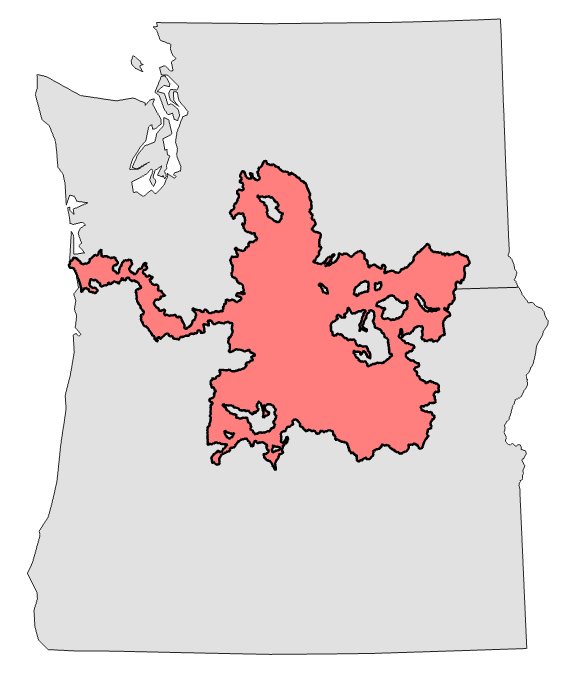 WA
OR
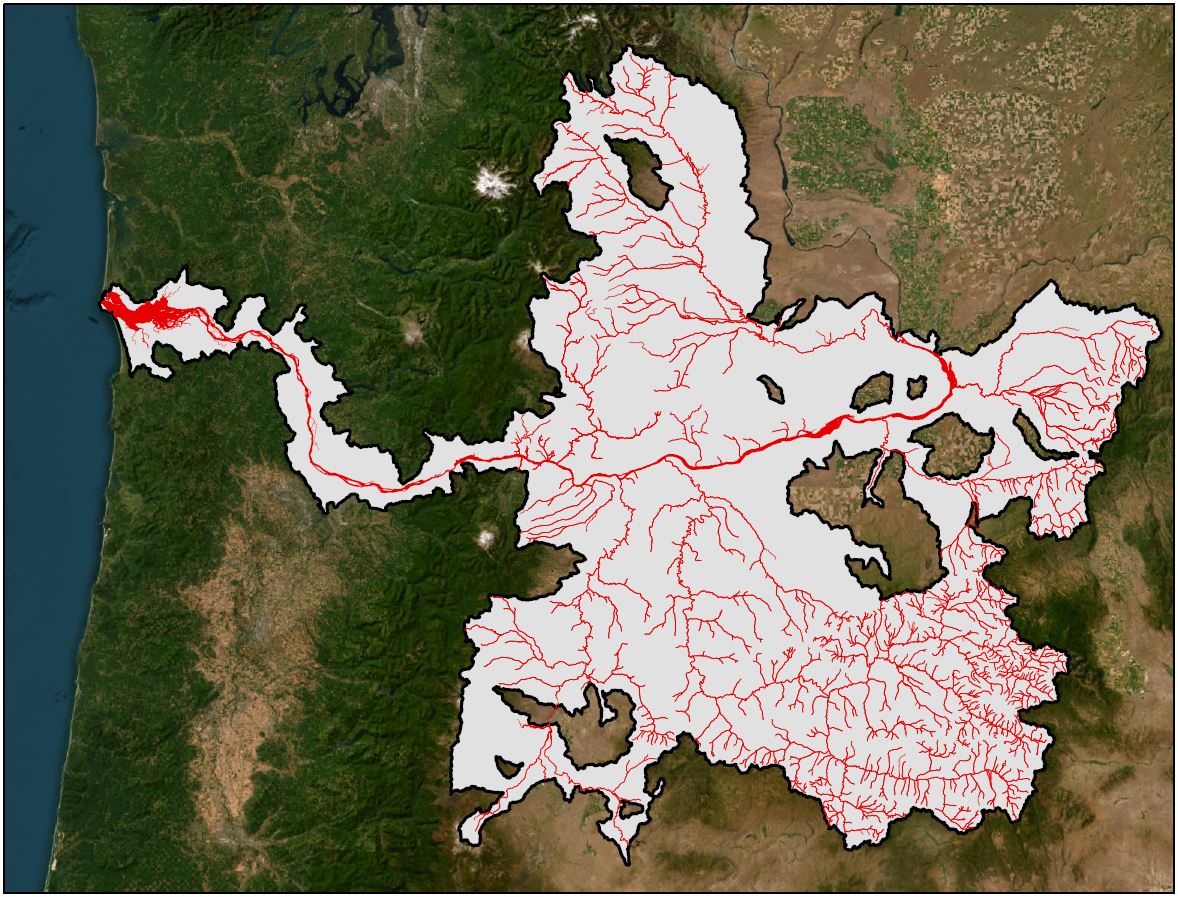 PULA
11.5% of the species range
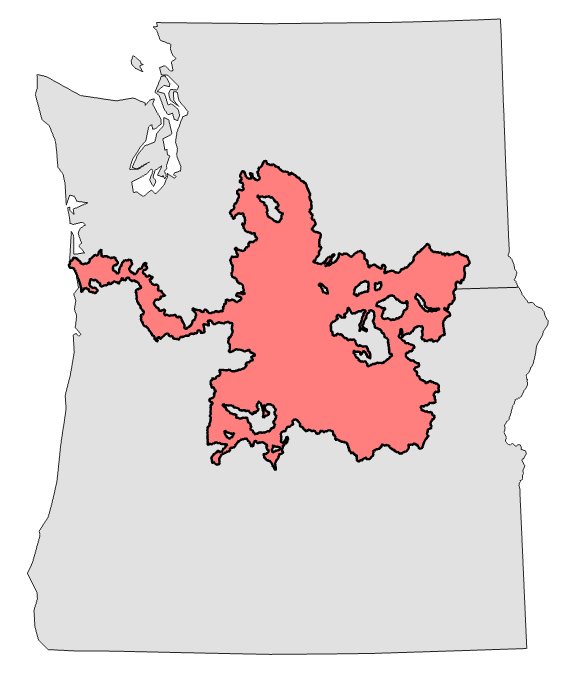 WA
OR
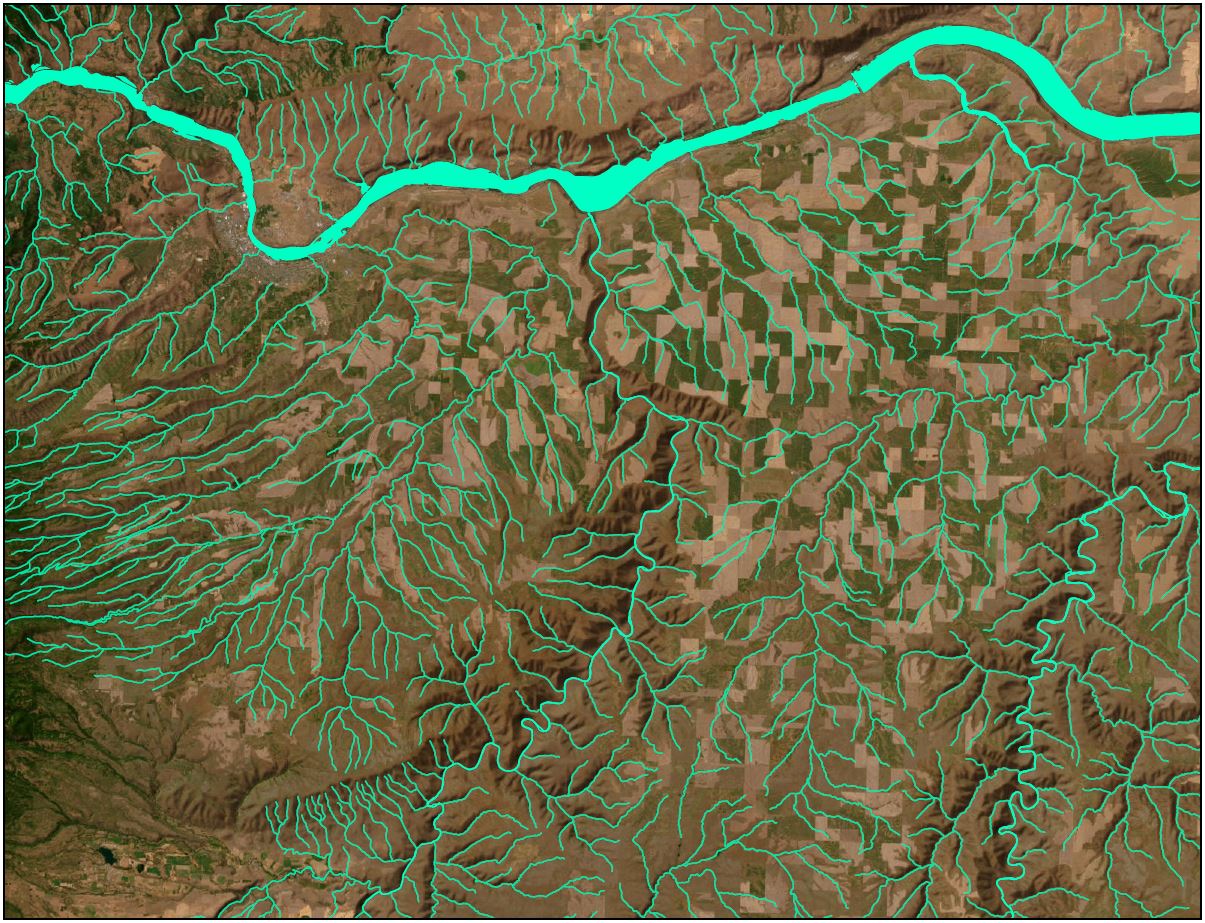 The Dallas
Species Range
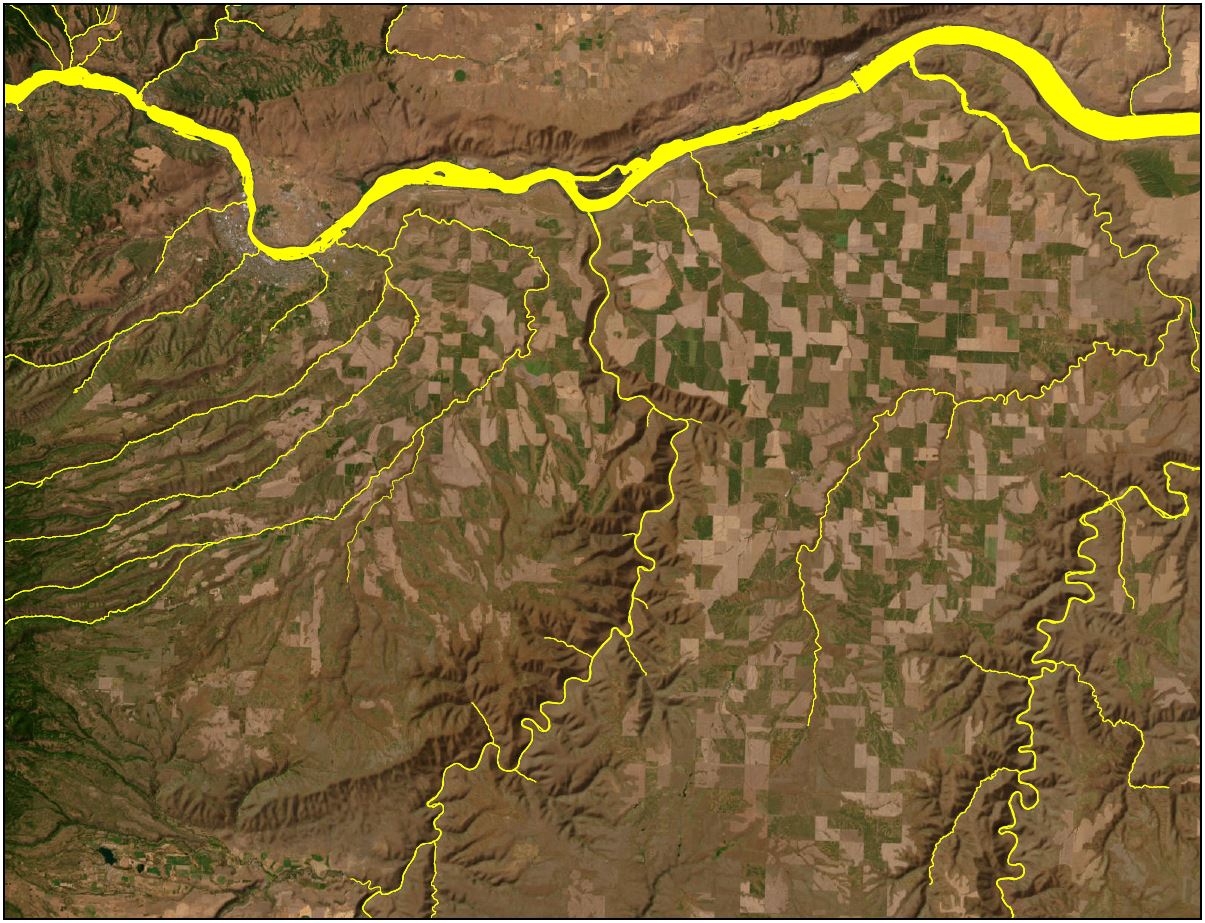 Most important habitat
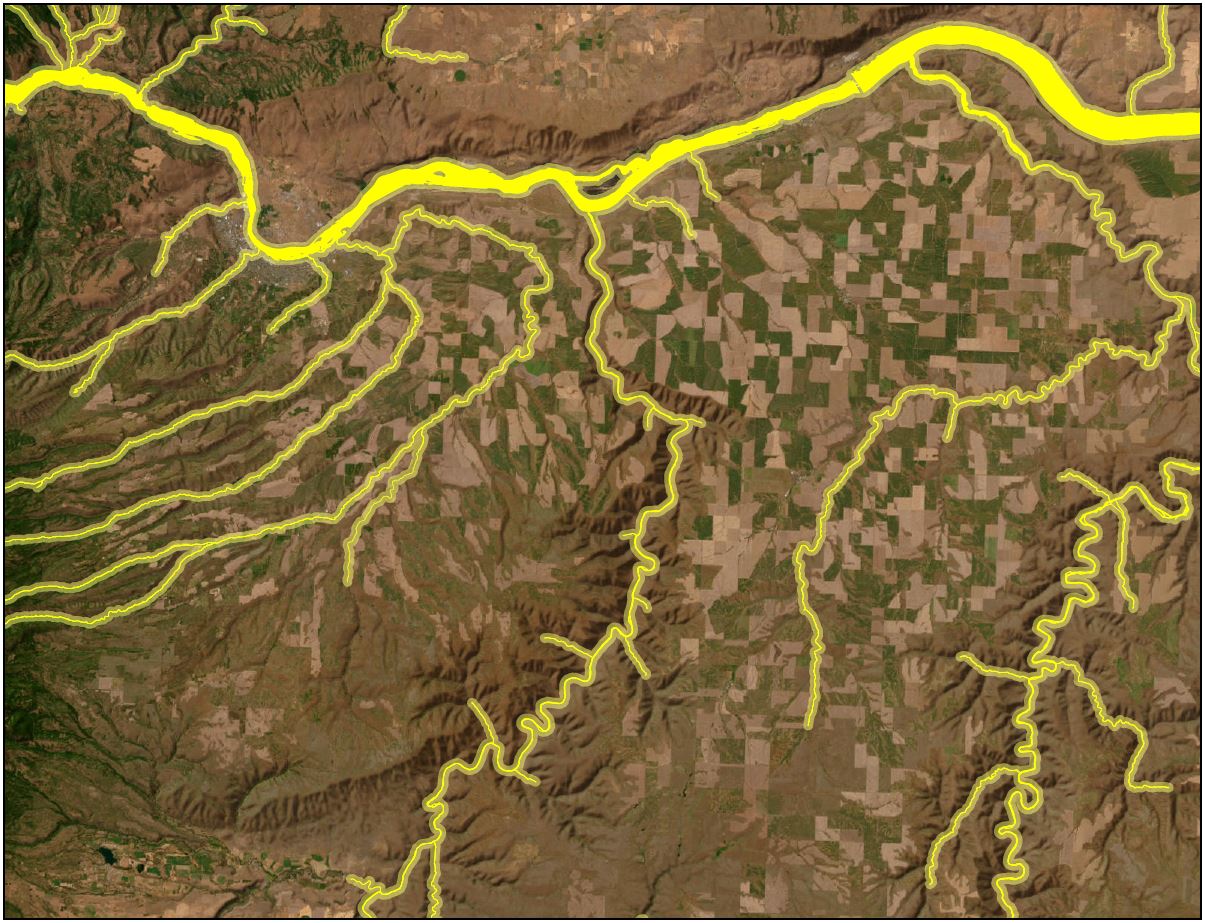 Buffered to 300 meters (the PULA)
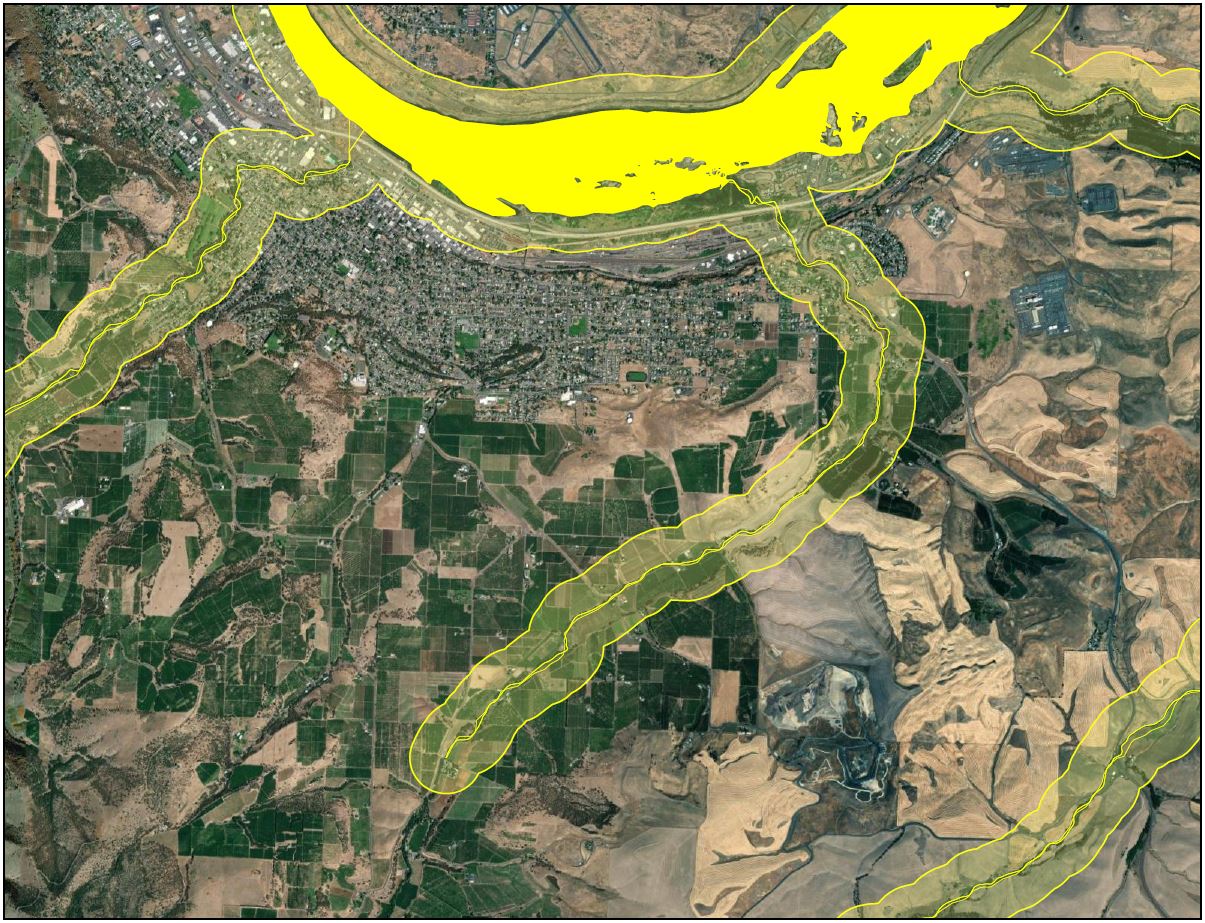 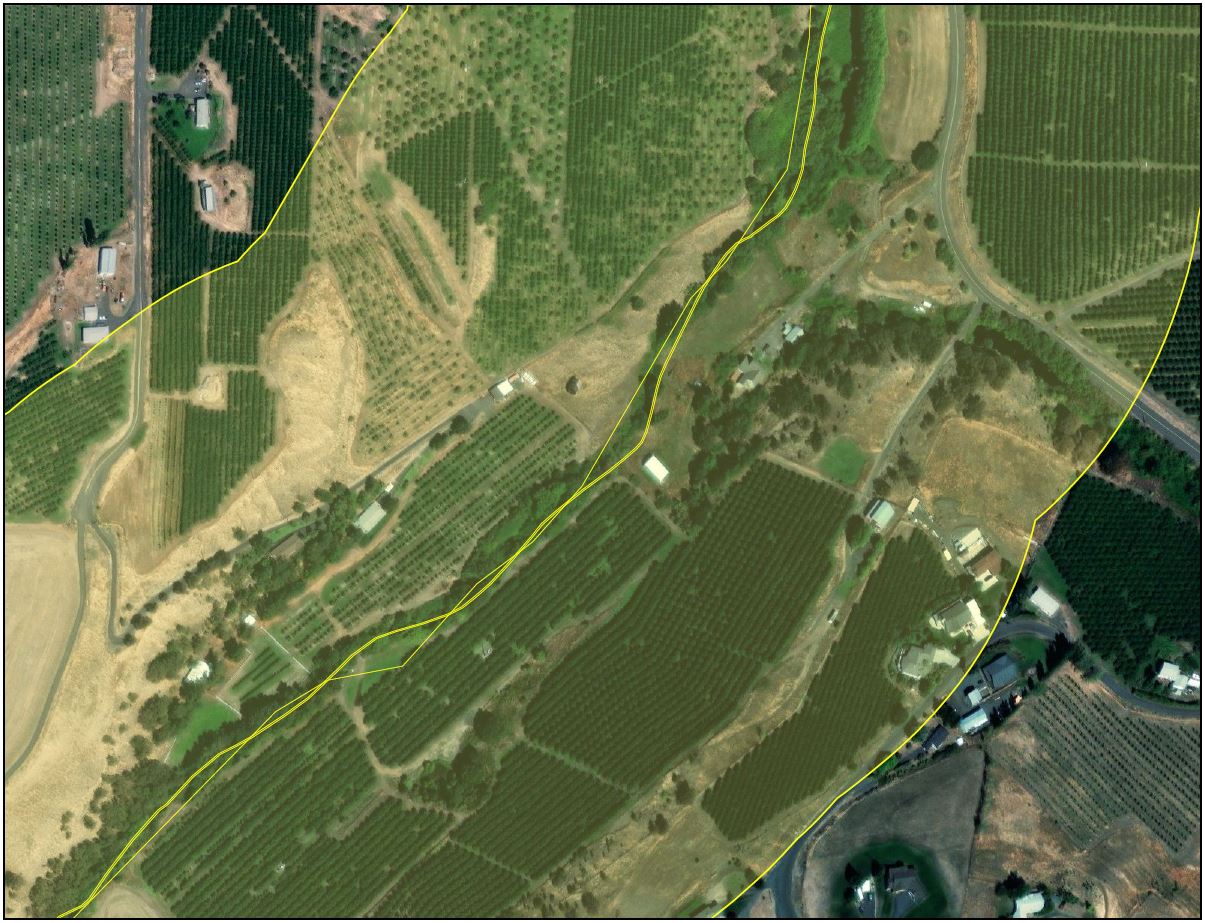 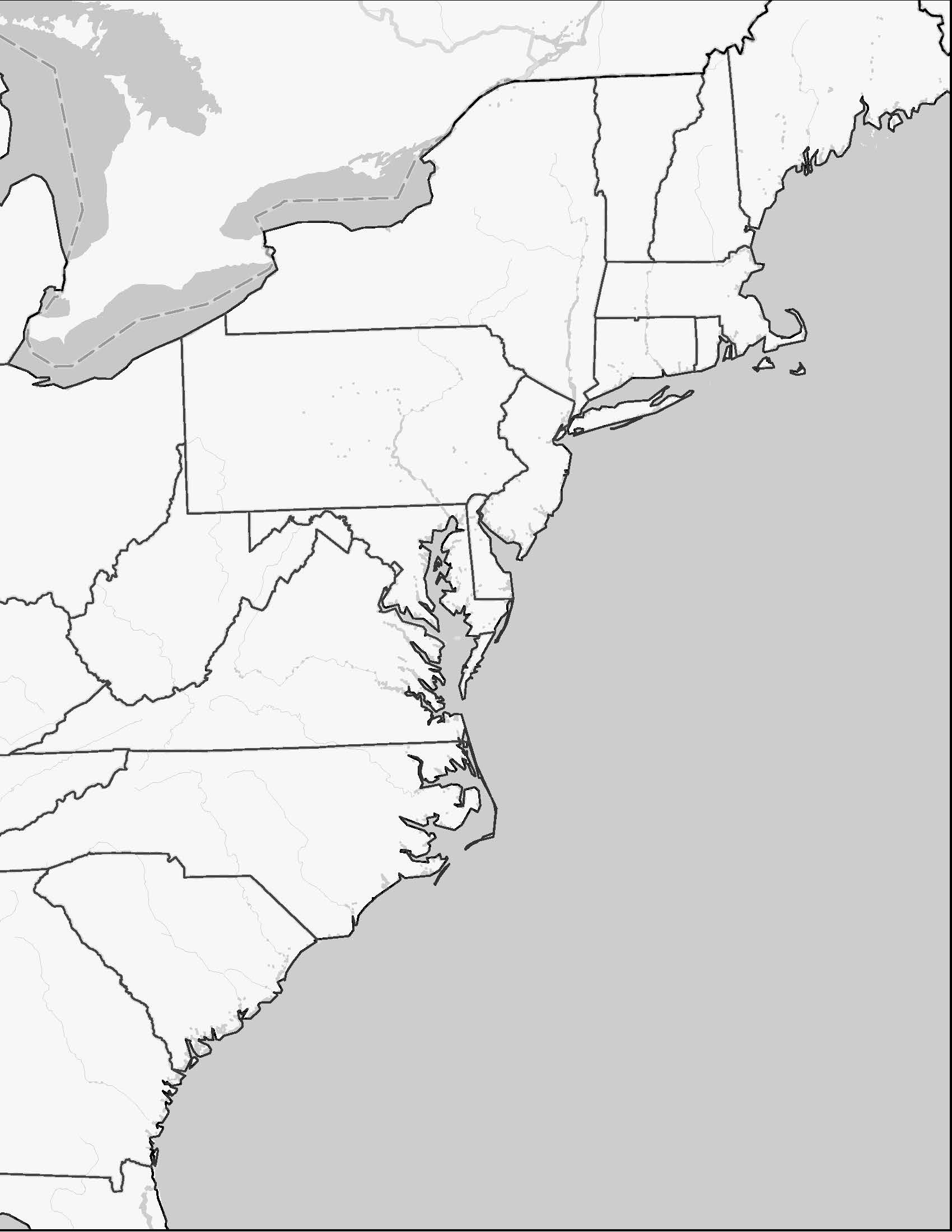 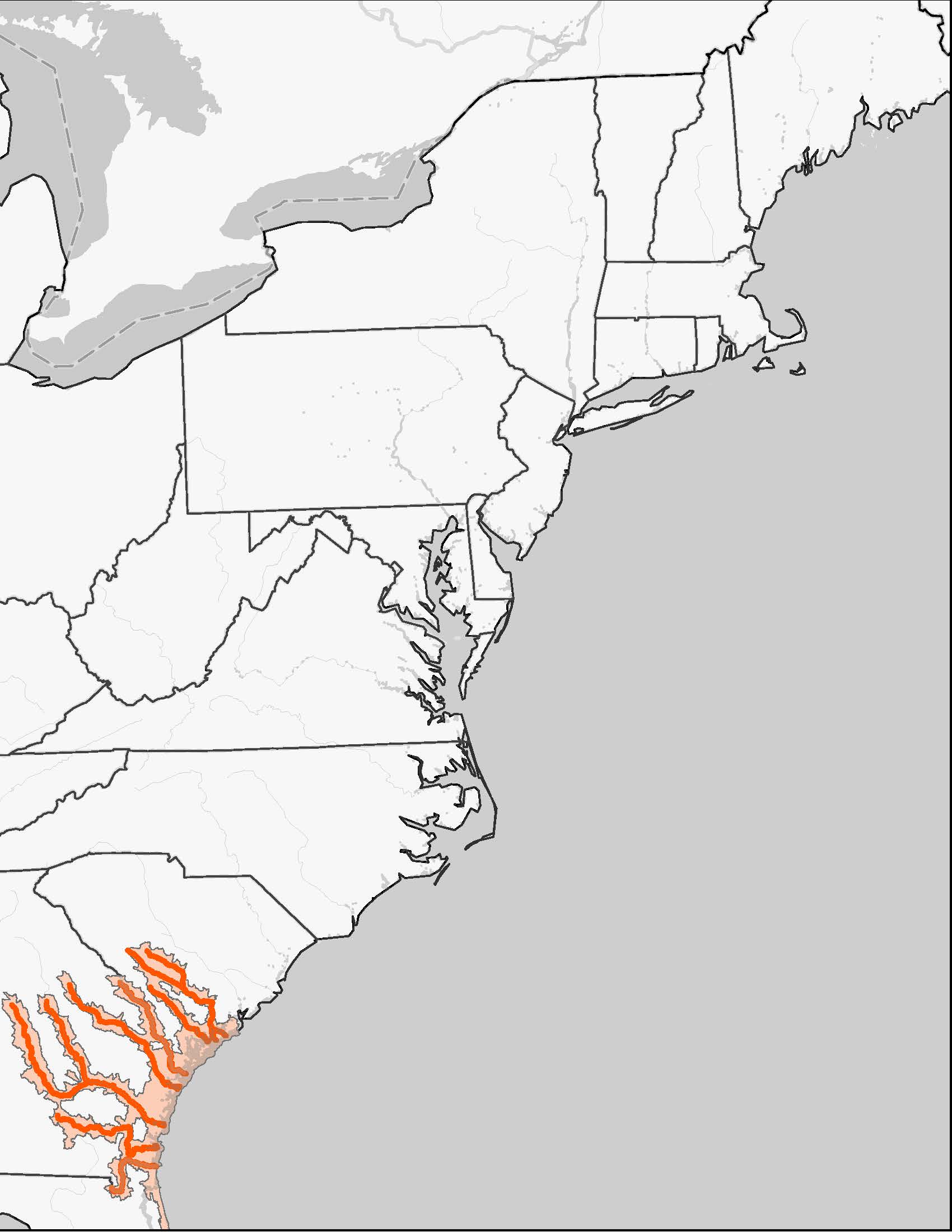 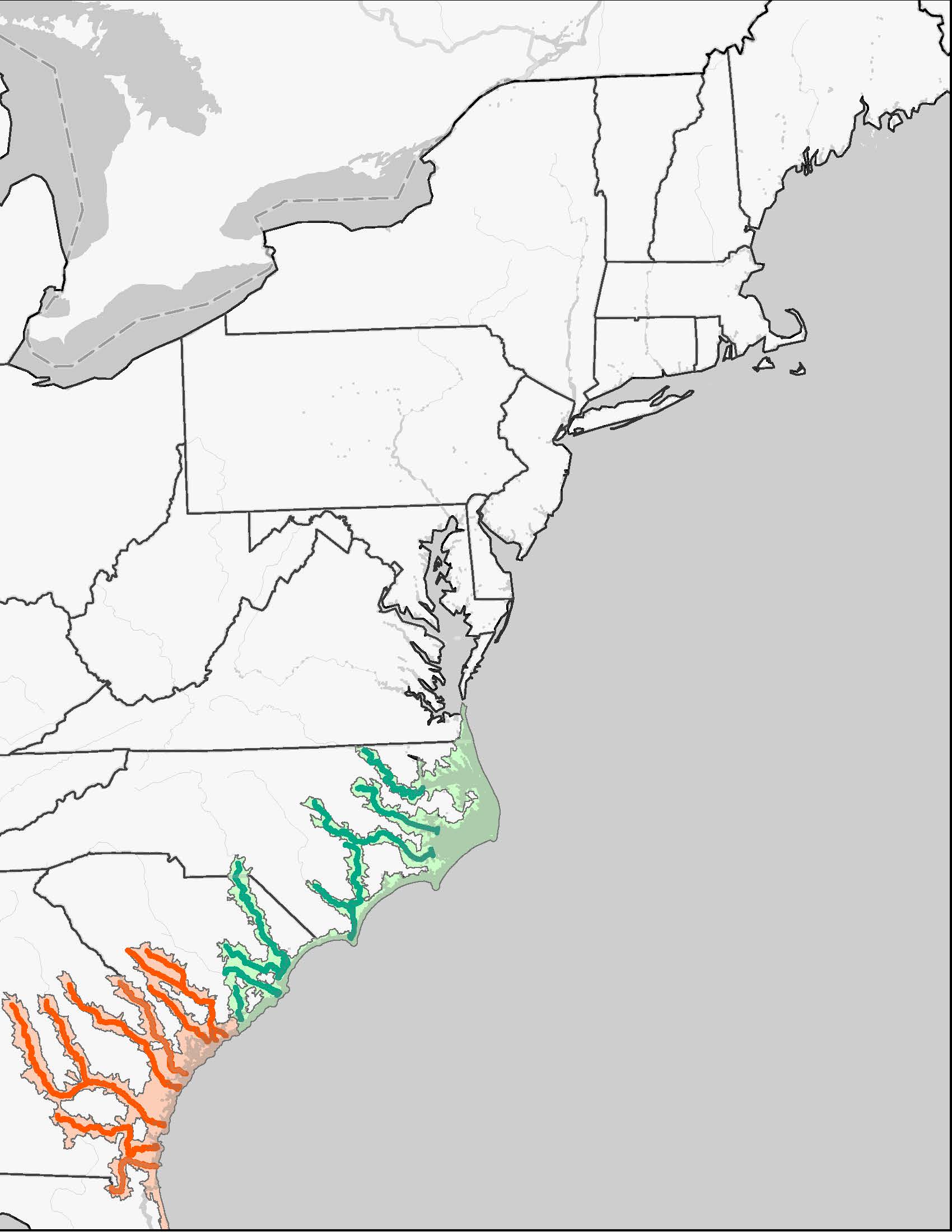 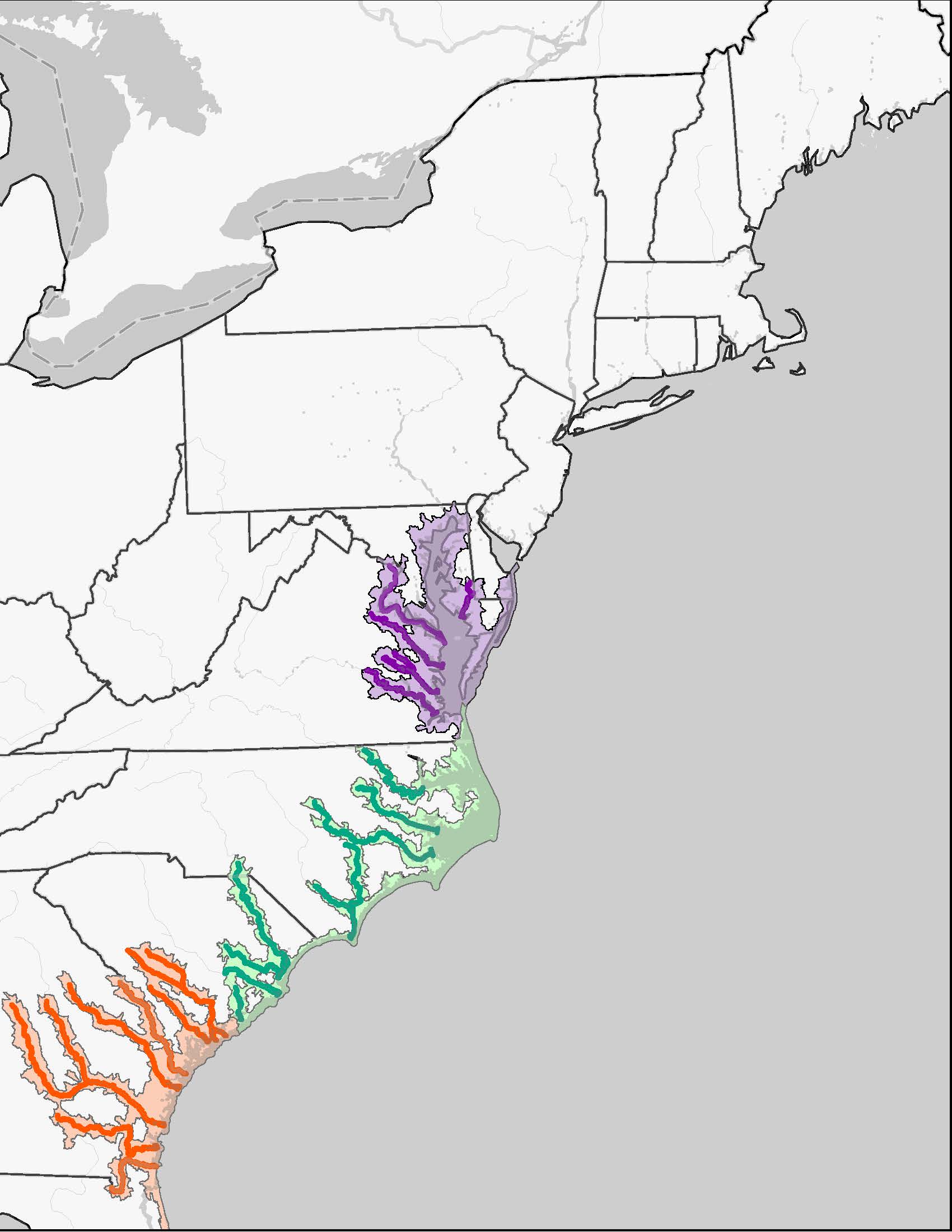 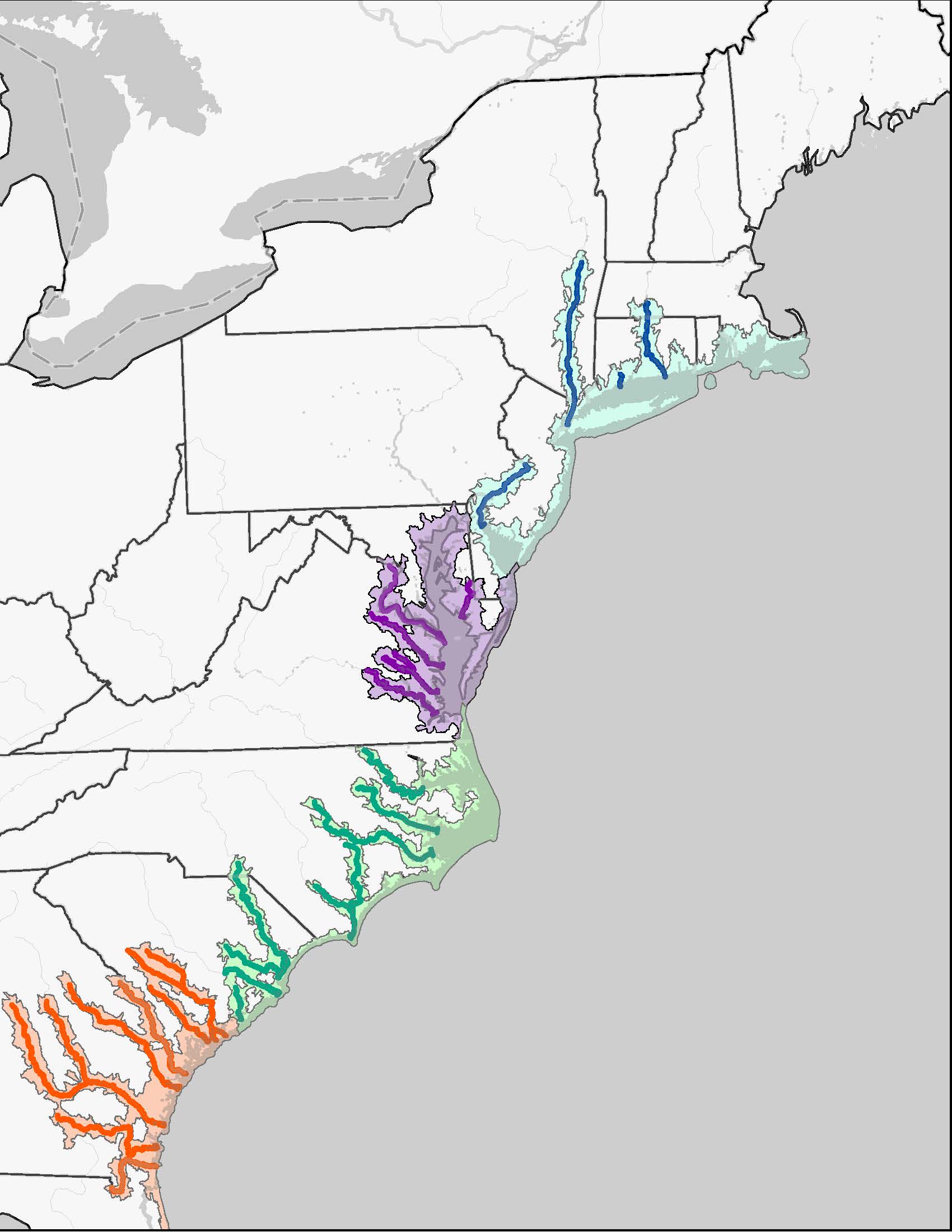 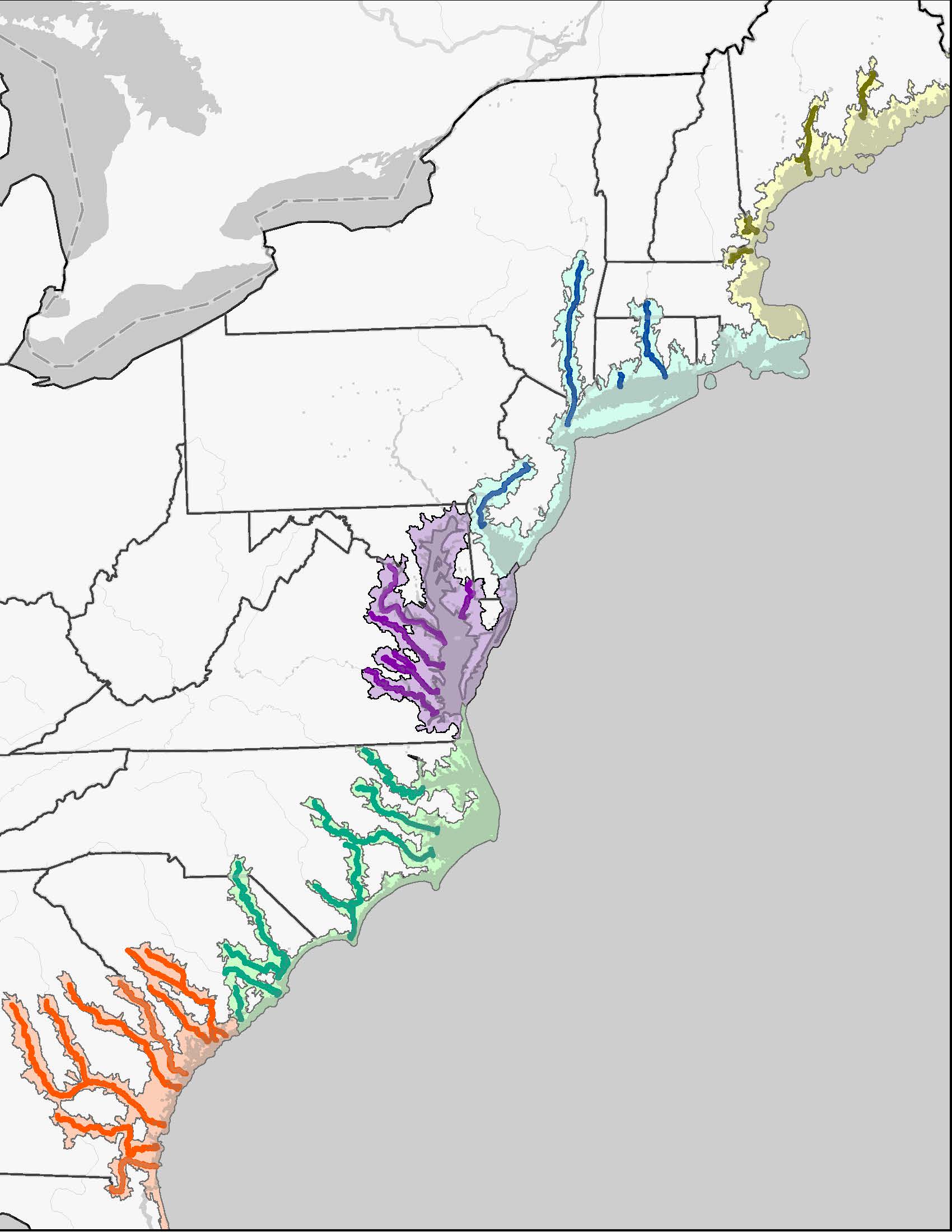 Atlantic Sturgeon
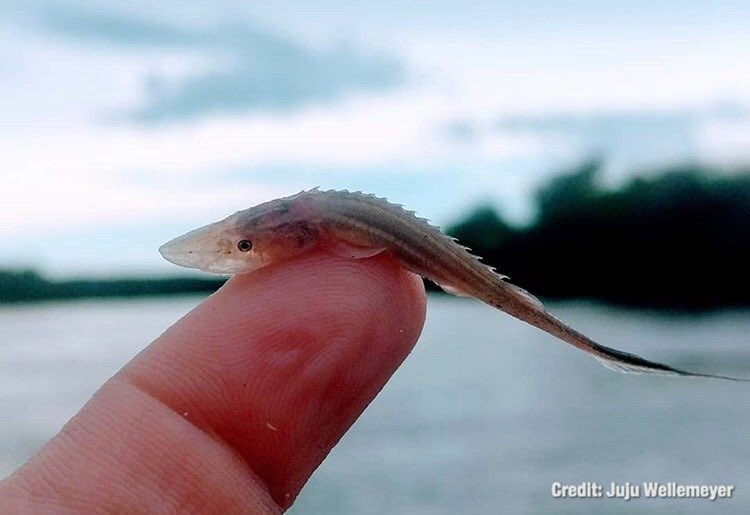 Five distinct population segments
South Atlantic
Carolina
Chesapeake Bay
New York Bight
Gulf of Maine
U.S. Department of Commerce | National Oceanic and Atmospheric Administration | National Marine Fisheries Service
23
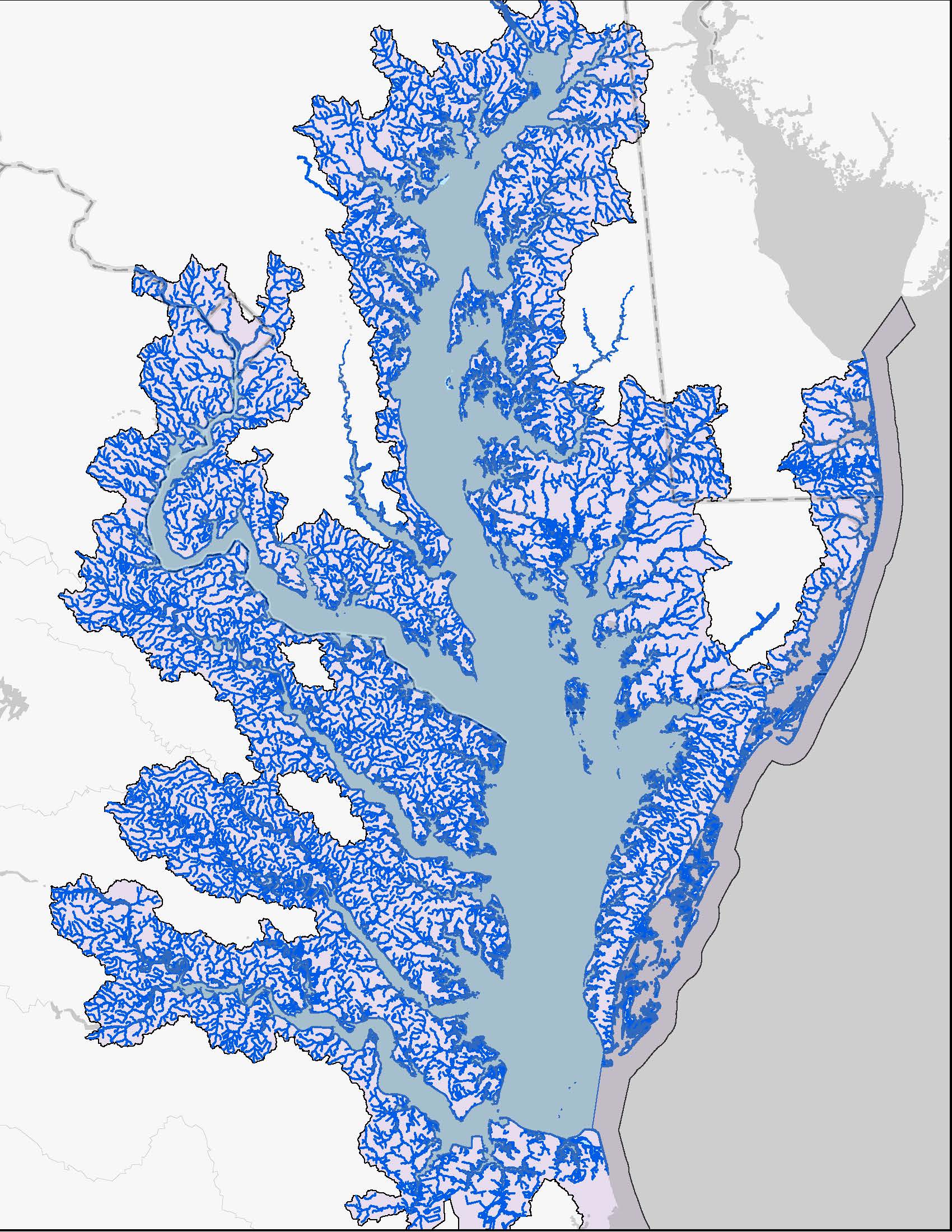 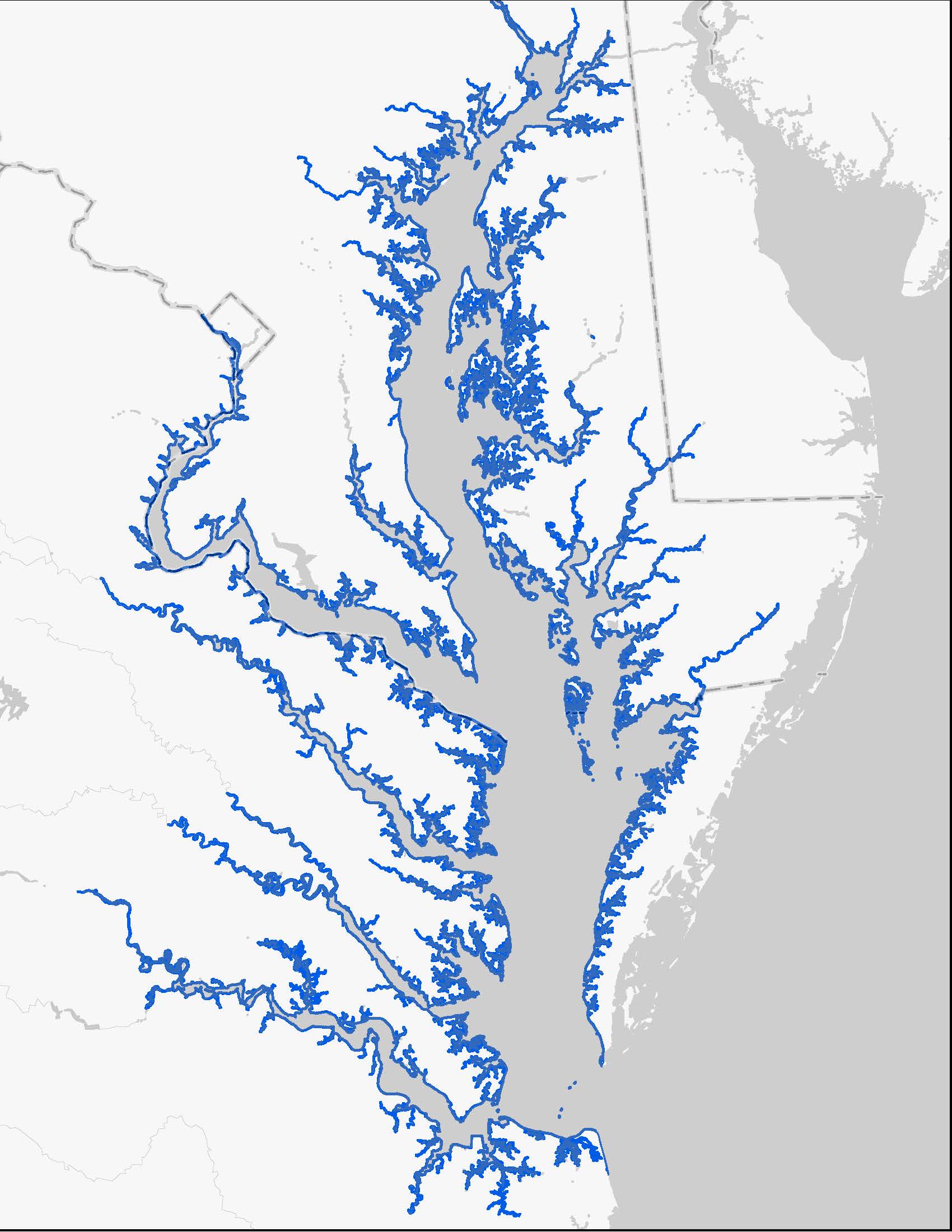 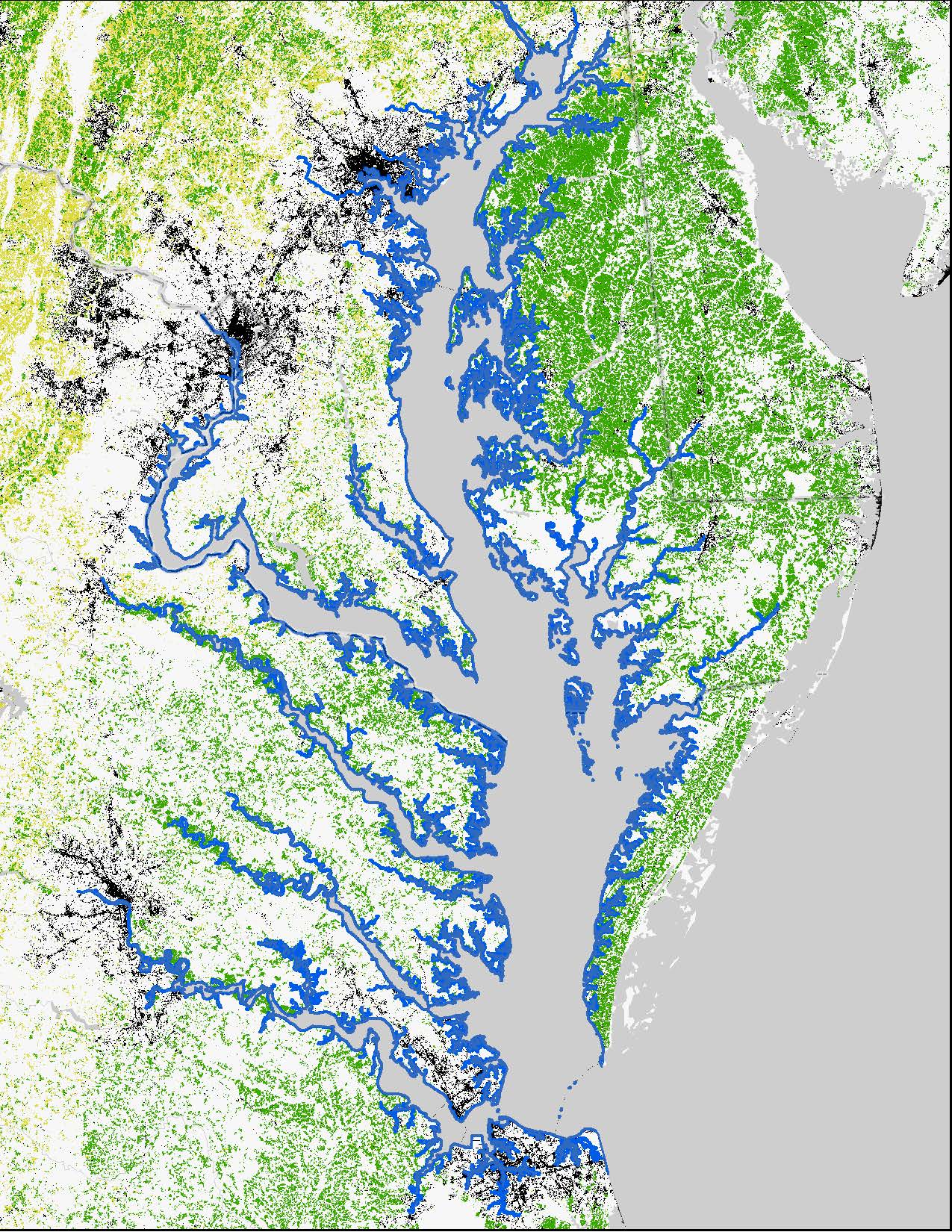 Atlantic Sturgeon
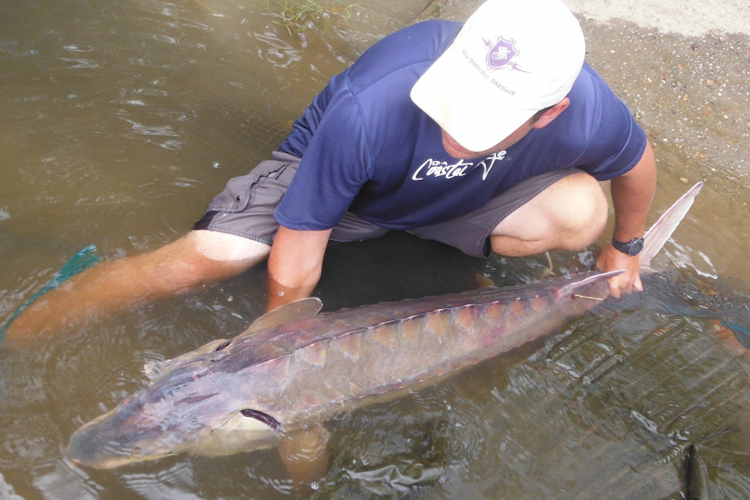 Spawning: April-May, also later in the Fall 
Juveniles spend one to four years in freshwater
Sub-adults move to coastal and estuarine habitats
Adults spend most of their life (~ 25-64 years!) in the marine environment
U.S. Department of Commerce | National Oceanic and Atmospheric Administration | National Marine Fisheries Service
24
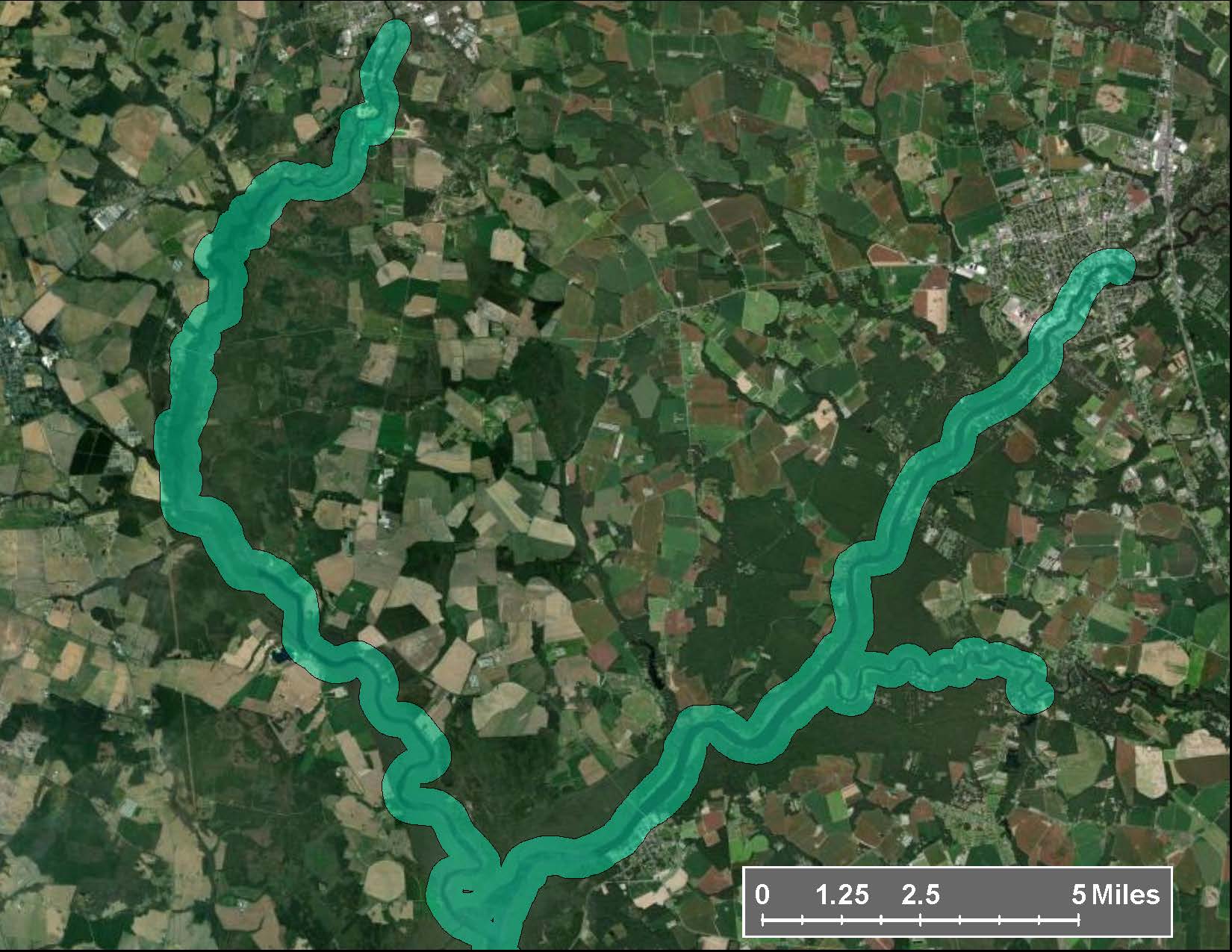 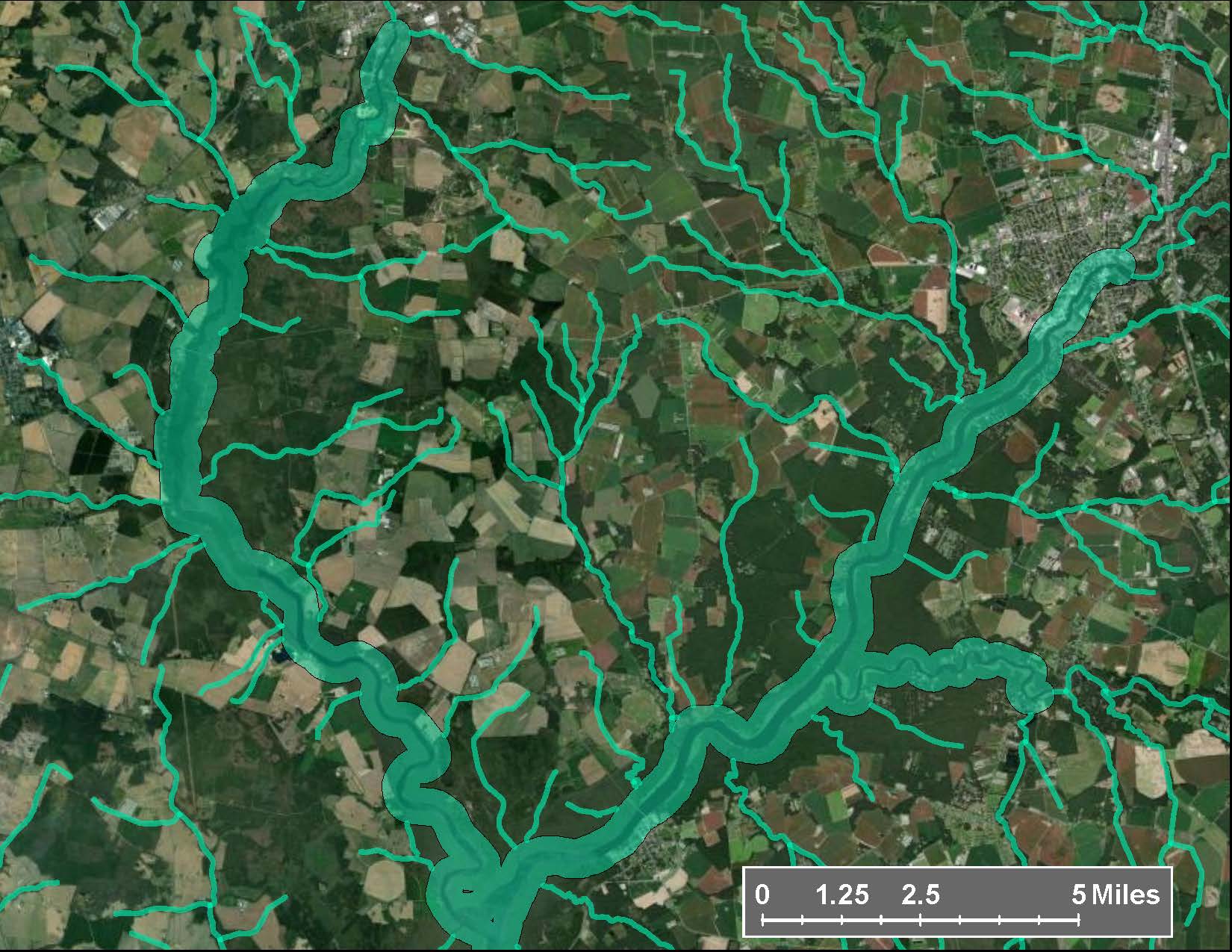 Atlantic Sturgeon

PULA: 300 meter from either edge of the habitat.
U.S. Department of Commerce | National Oceanic and Atmospheric Administration | National Marine Fisheries Service
25
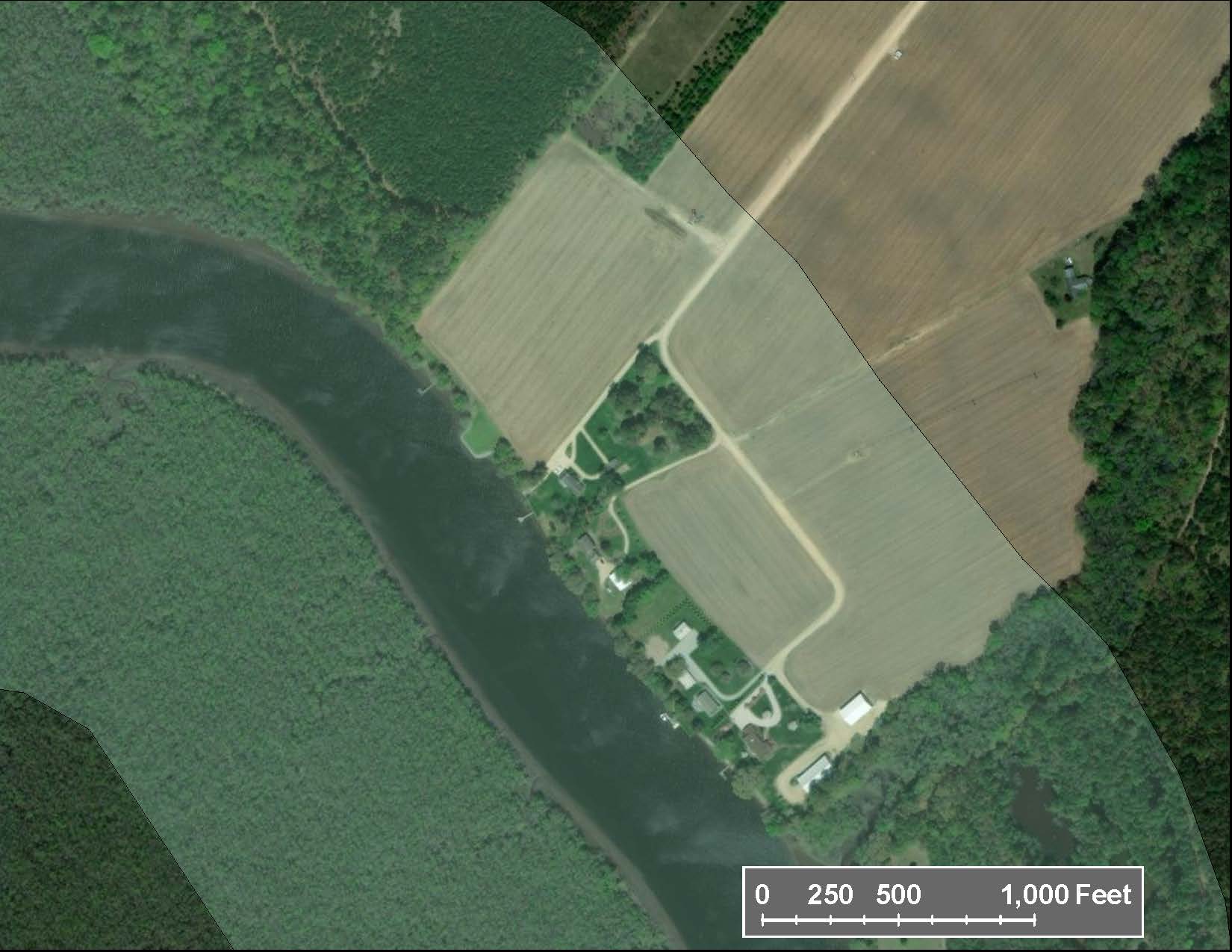 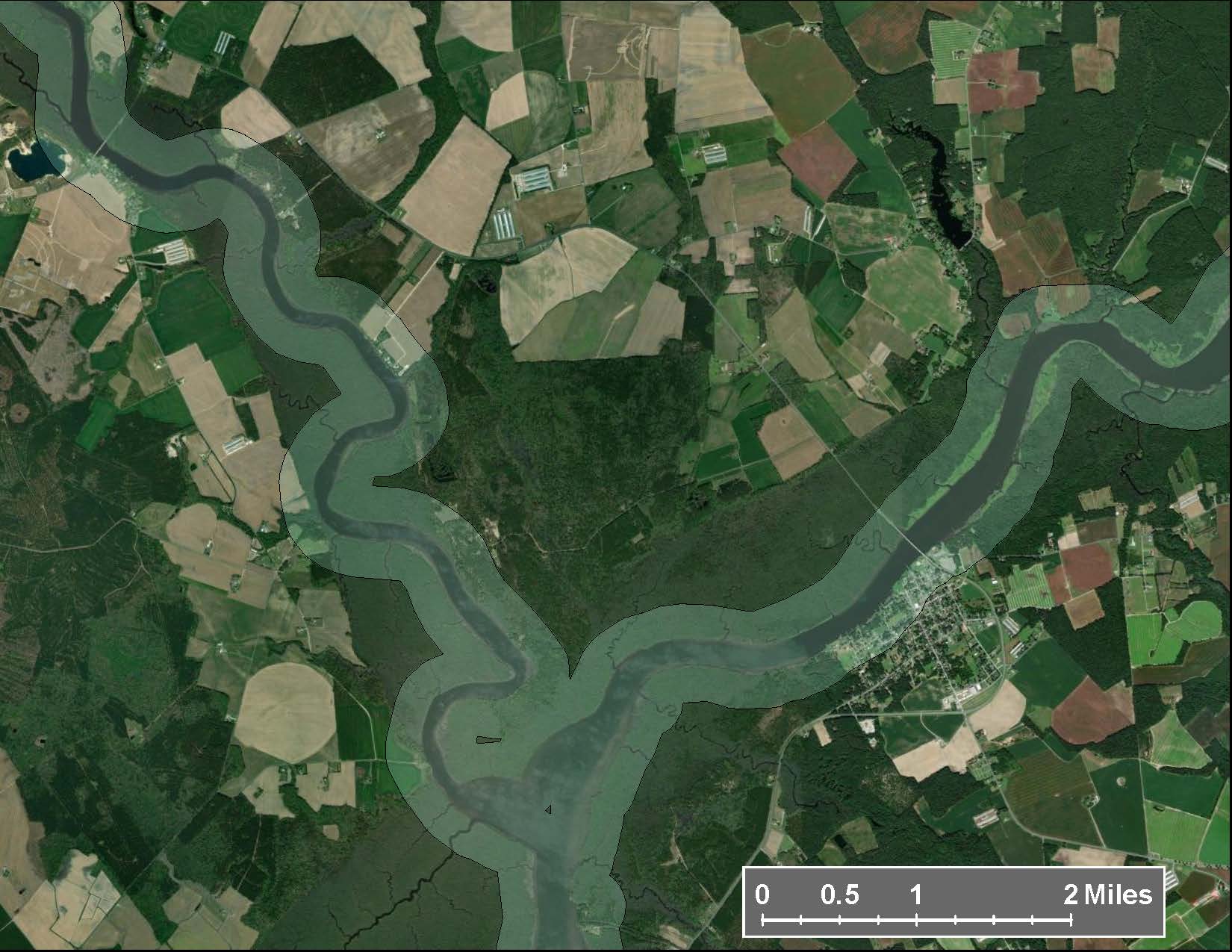 Atlantic Sturgeon

PULA: 300 meter from either edge of the habitat.
U.S. Department of Commerce | National Oceanic and Atmospheric Administration | National Marine Fisheries Service
26
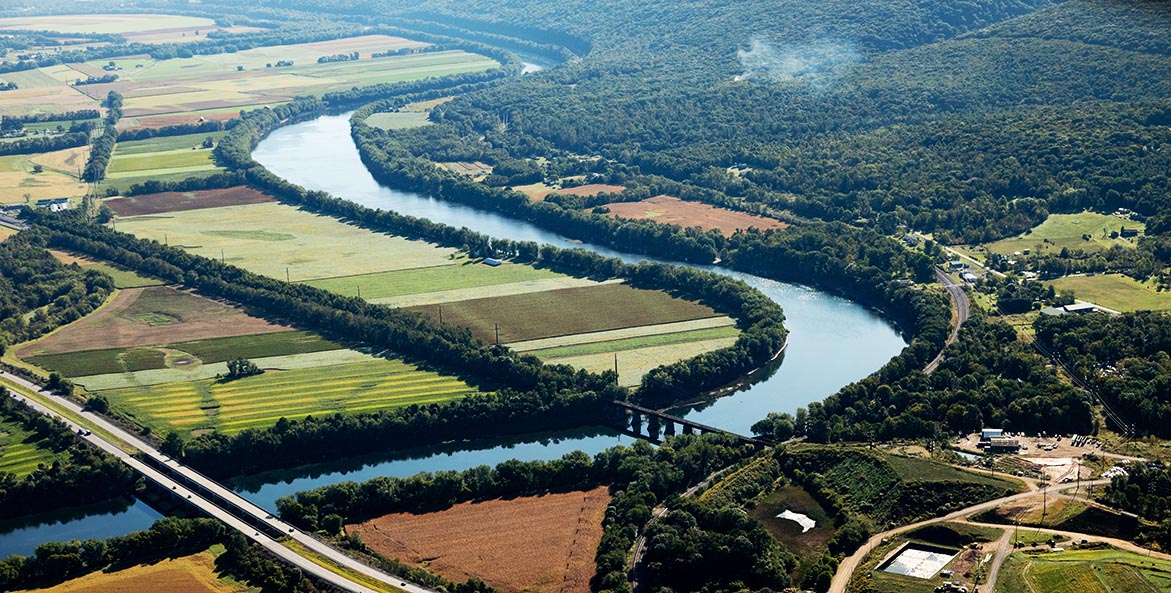 “Pre-strategy” Bulletins Live Two mitigations
Now
Bromoxynil
Prometryn
1,3-D (Telone)
Metolachlor
Chlorpyrifos
Malathion
Diazinon
Near future
Carbaryl
Methomyl
Cyantraniliprole
How are the additional mitigations presented?
The additional mitigations will be described in one of several formats:
Format A: Narrative 
The most common approach, a prescriptive set of mitigations are described. 

Format B: Pick-one
A list of mitigation options (e.g. vegetative filter strip) will be provided, with the instruction to pick any one to implement.

Format C: Point-based (on a 0-80 scale)
A number of points-needed will be specified, along with a list of mitigation options with their respective point values.
28
Metolachlor

When applying metolachlor products within 50 meters (164 ft.) of salmonid habitat:

Do not apply this product when soil is saturated, or when a storm event likely to produce runoff from the treated area is forecasted (by NOAA/National Weather Service, or other similar forecasting service) to occur within 48 hours following application.
29
Prometryn

When applying prometryn products within 50 meters (164 ft.) of salmonid habitat: 

For ground applications with rates greater than 1.6 lbs. prometryn a.i./acre, implement one of the following risk reduction measures:
Do not apply within three meters (10 ft.) of salmonid habitat. For rivers, streams, lakes, and tidally influenced waters, measure from the ordinary high water mark. For flooded habitats (inundated floodplains e.g. Yolo Bypass), measure from the edge of the inundated area.
Presence and maintenance of riparian plantings (e.g., hedgerows) or functional riparian system (e.g., CRP riparian buffers). 
Vegetative filter strip ≥ five meters (15 ft.) wide 
Vegetated ditches
No-till or reduced tillage
Run-off retention pond
Apply pesticide as a spot treatment (application area < 0.1 Acres)
30
Carbaryl
Identify the number of points required for runoff in the table below. 


Runoff Points Required
31
Runoff Mitigation Options for Carbaryl
Footnotes upon request
32
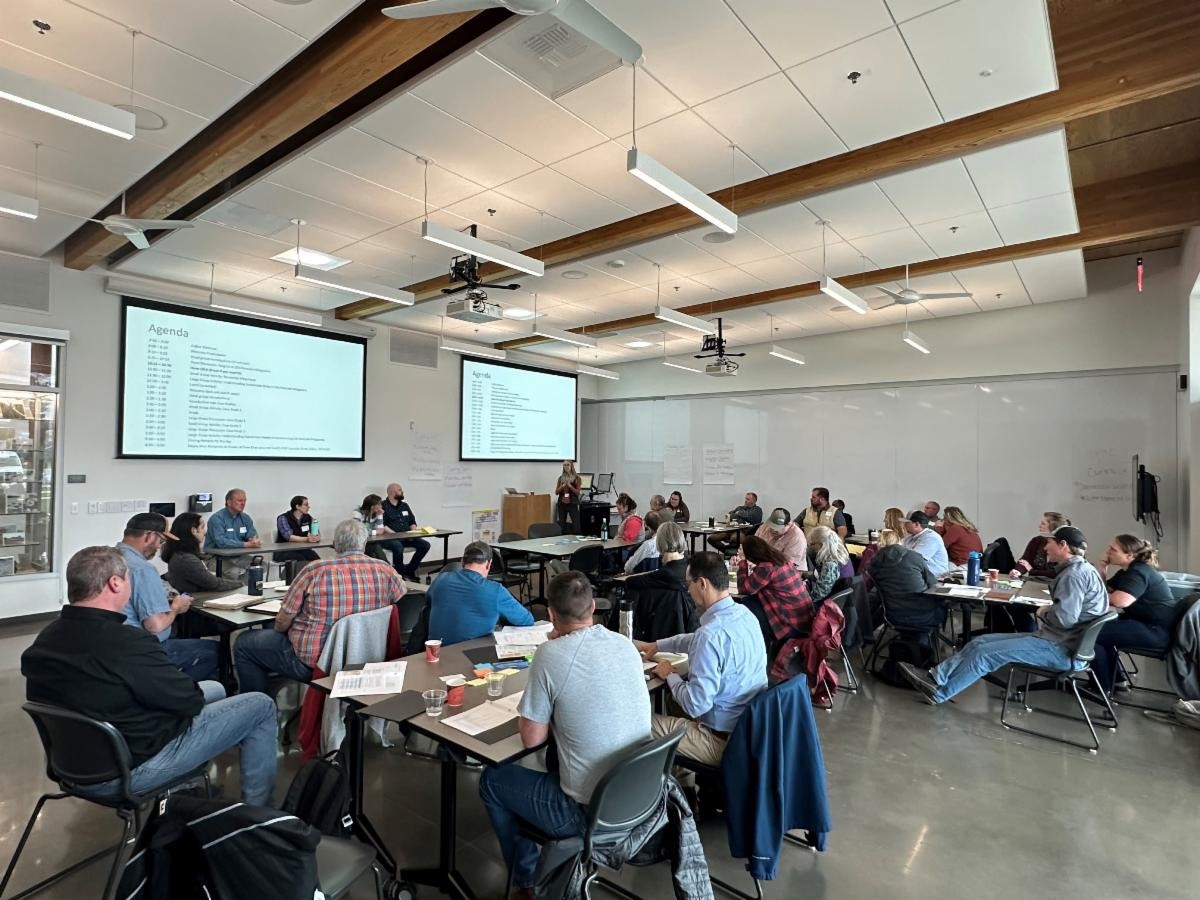 Localized Solutions for Pesticide Use in Diverse Cropping Systems:

Developing solutions for successful Endangered Species Act Implementation
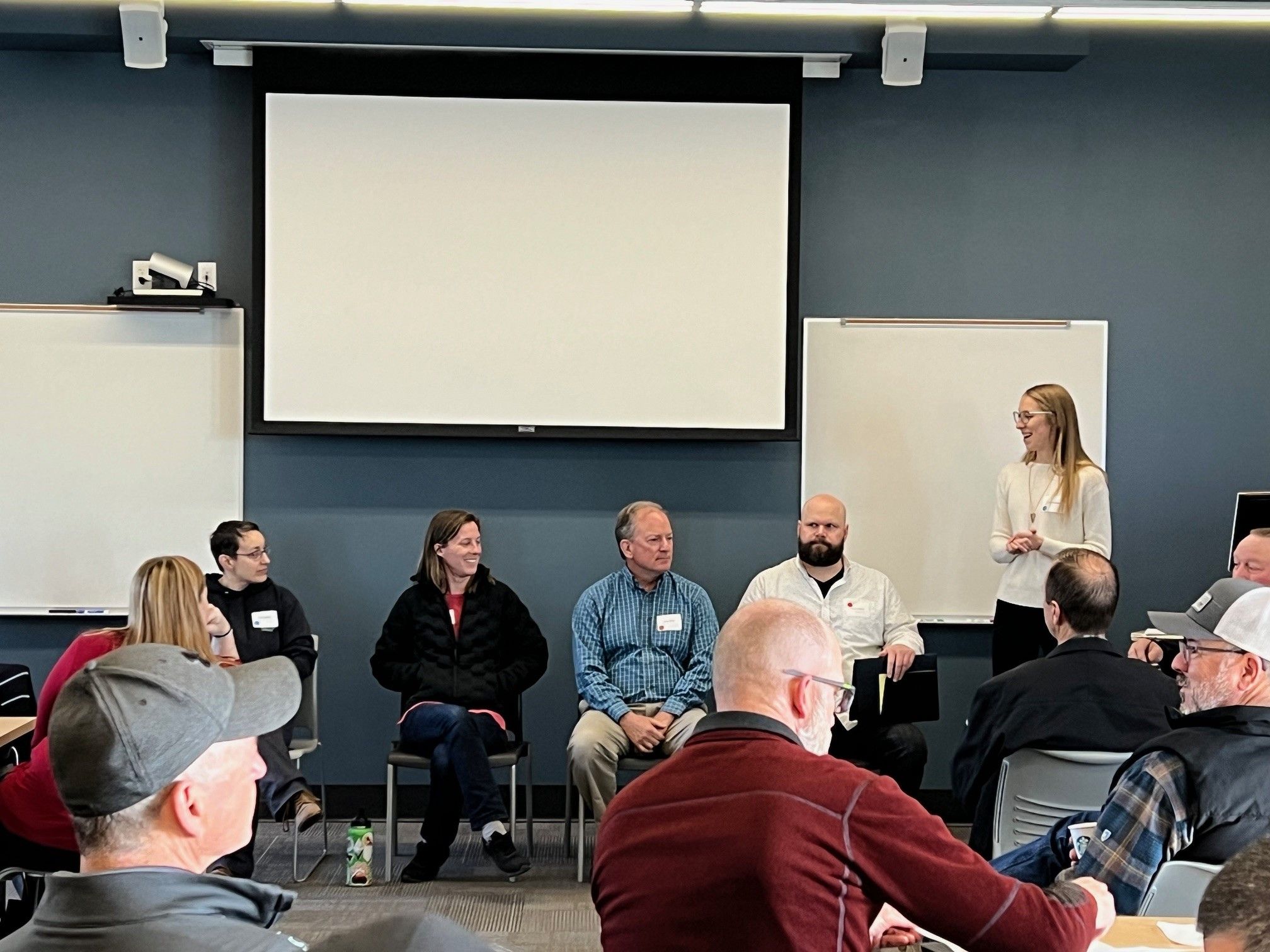 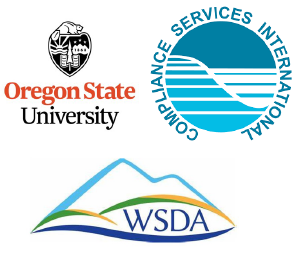 Contacts at NMFS
Tanya Dobrzynski
Chief, NMFS Interagency Cooperation Division
tanya.dobrzynski@noaa.gov


Pesticide consultation contacts:

	Ryan DeWitt, M.E.S.
	ryan.dewitt@noaa.gov

	Tony Hawkes, Ph.D.
	tony.hawkes@noaa.gov
	
	David Baldwin, Ph.D.
	david.baldwin@noaa.gov
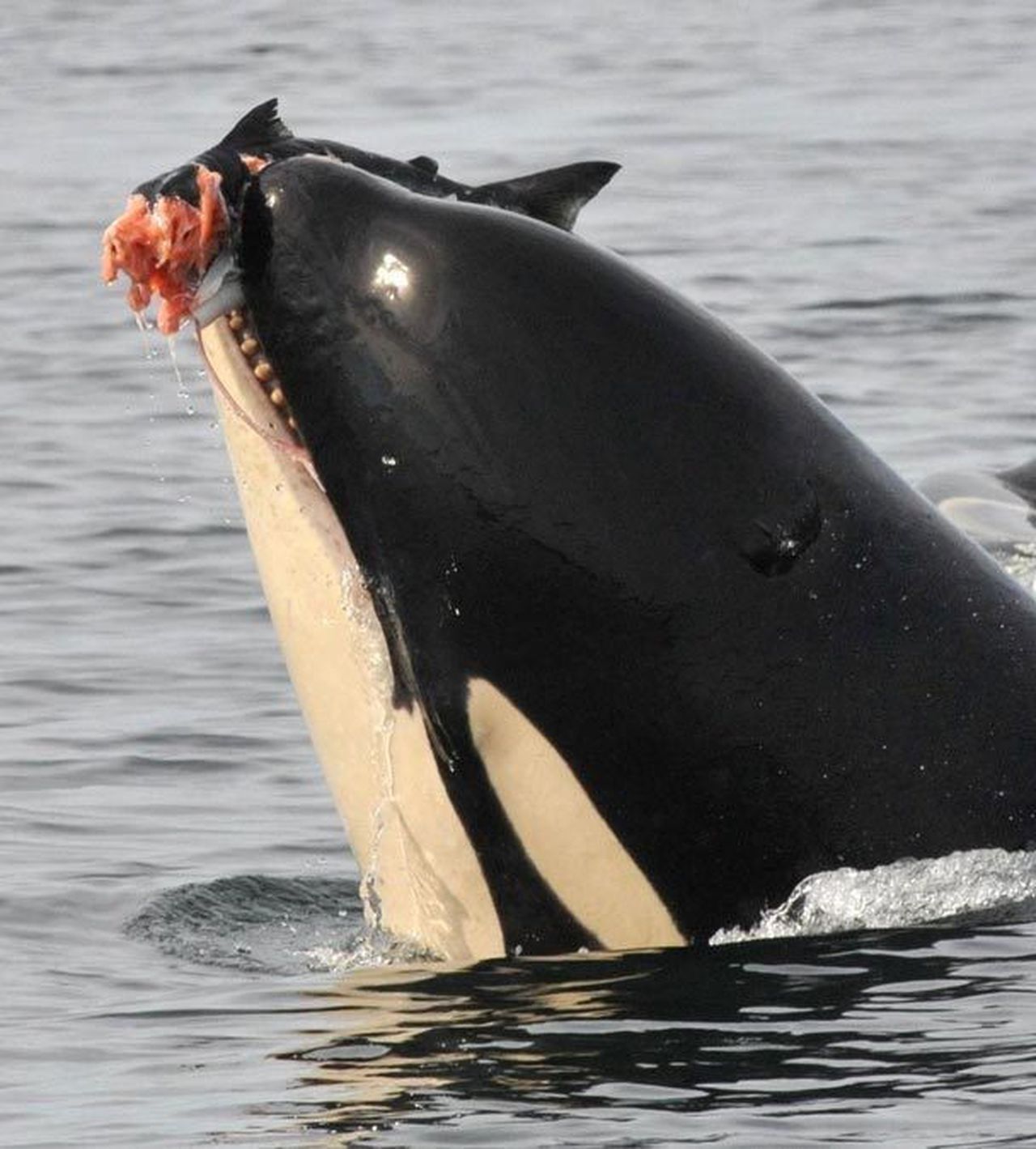 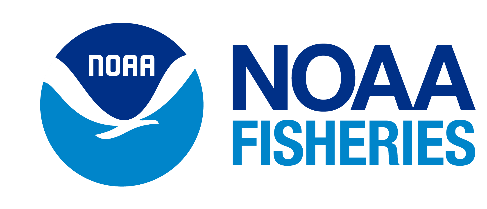 U.S. Department of Commerce | National Oceanic and Atmospheric Administration | National Marine Fisheries Service
34